RULES
The Semantic Web “Layer Cake”
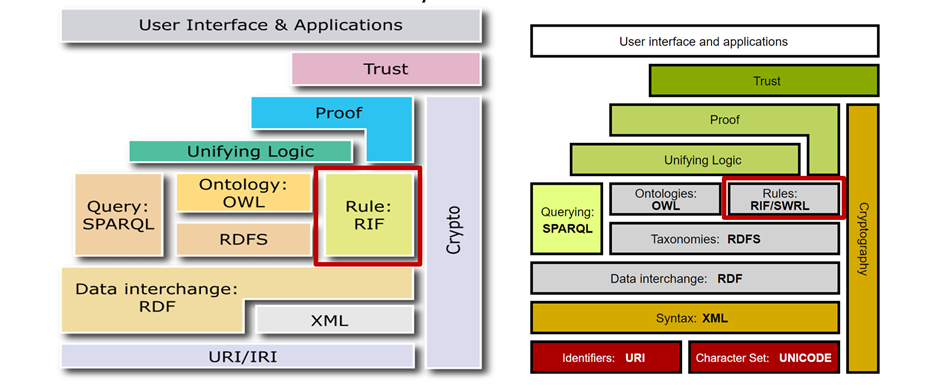 Rules
Horn Rules, Datalog Rules
SWRL
DL Rules, SROIQ Rules, ELP Rules
RIF
FOL Basics
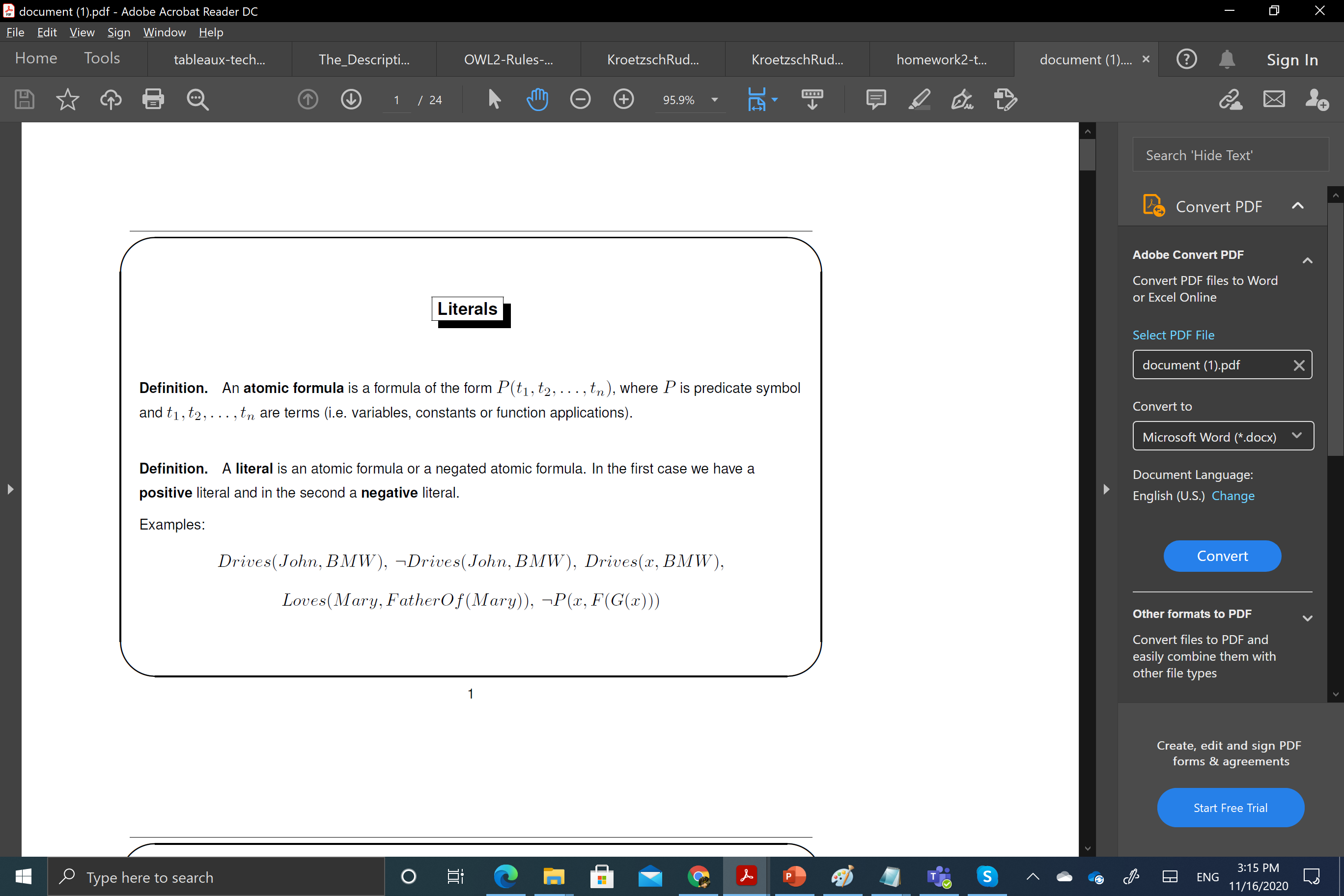 Horn Clauses
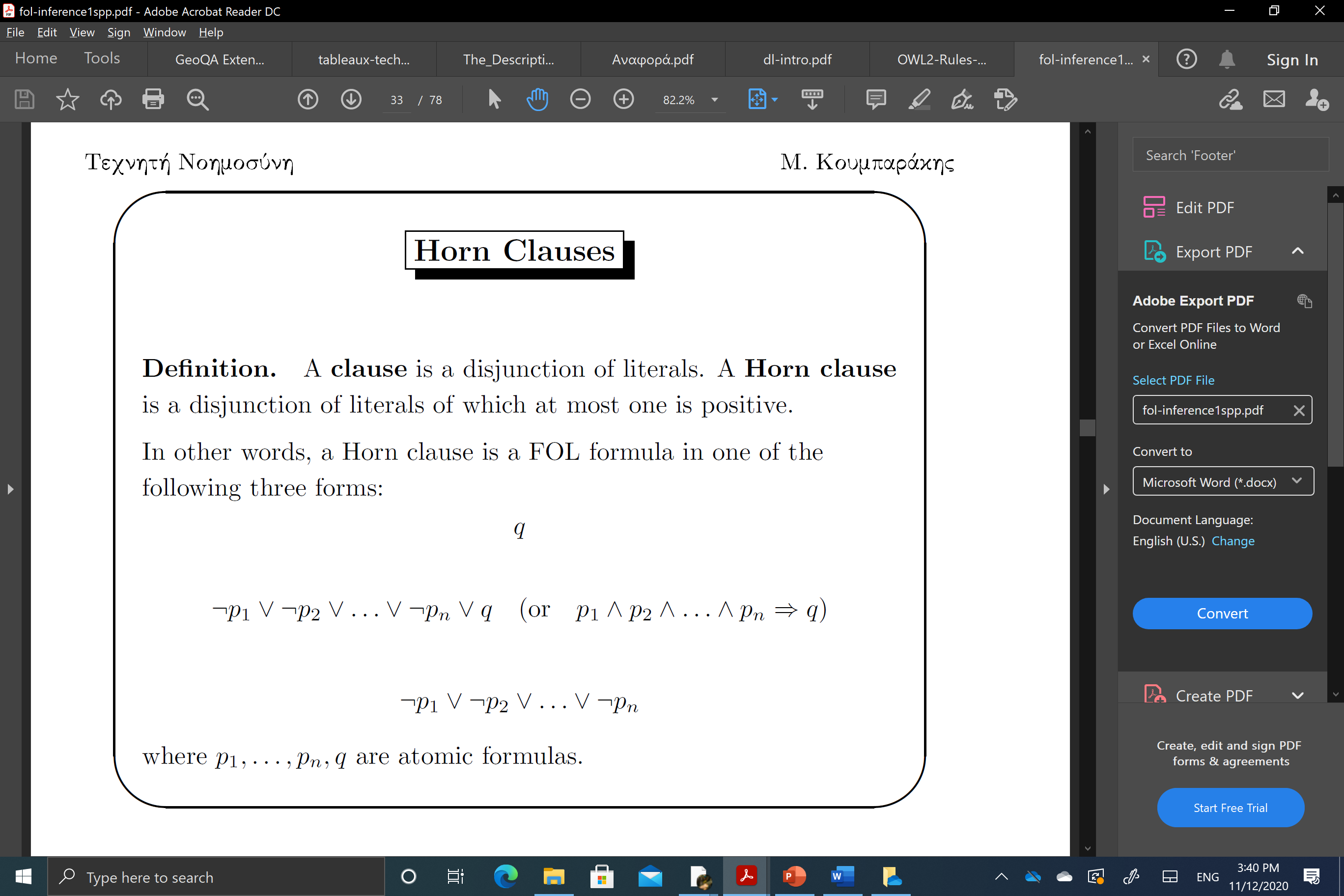 Fact
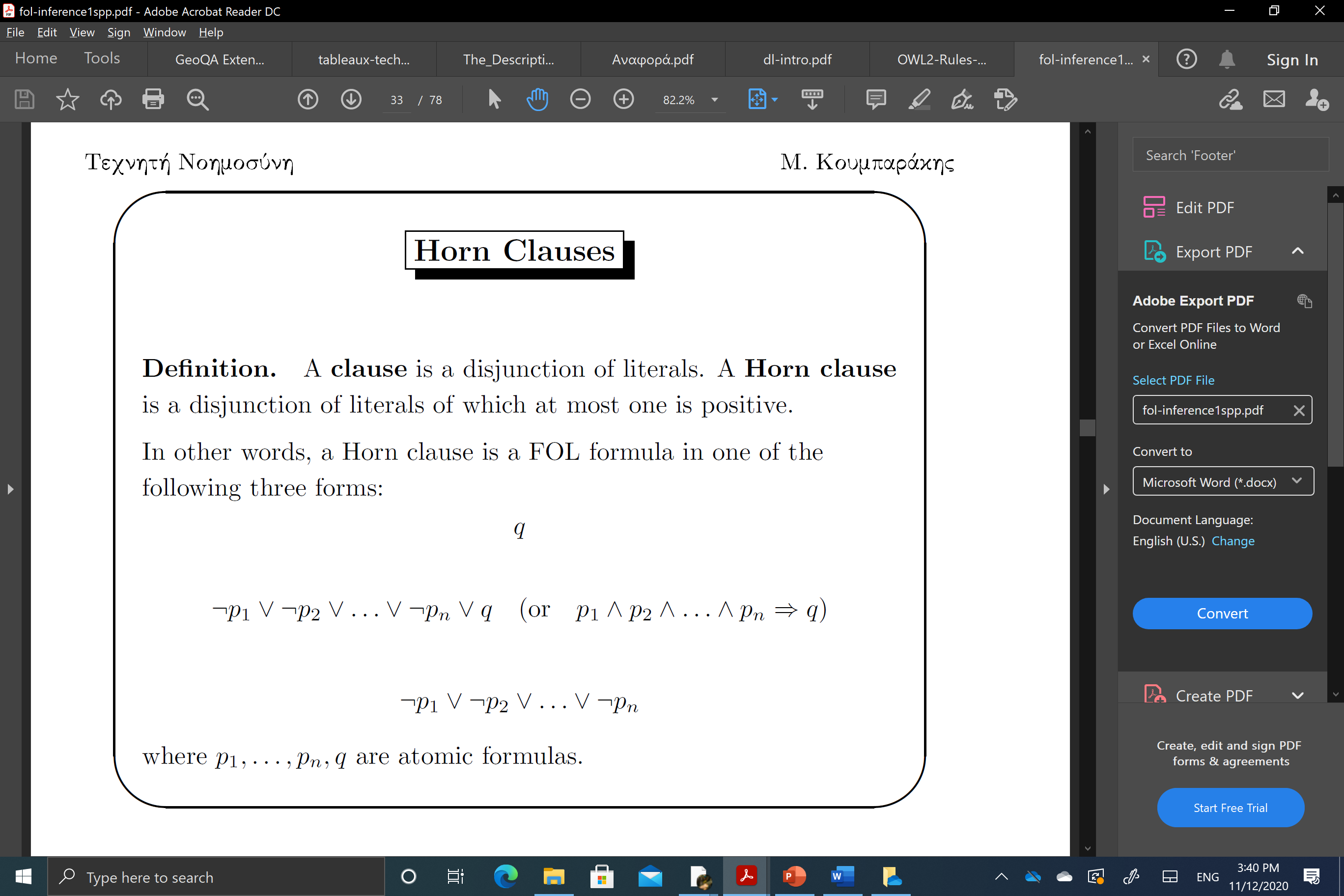 Rule
Body
Head
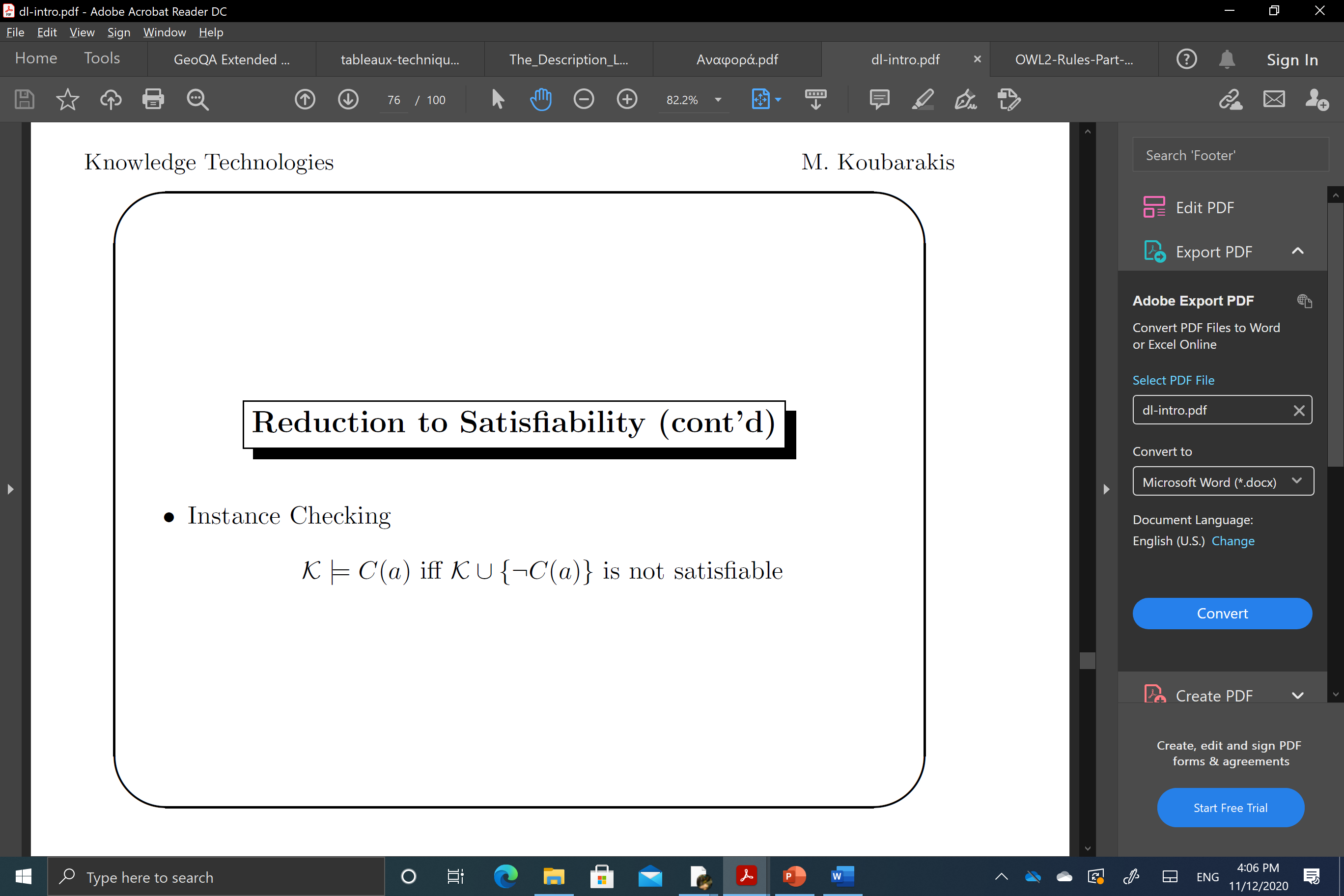 Horn clauses
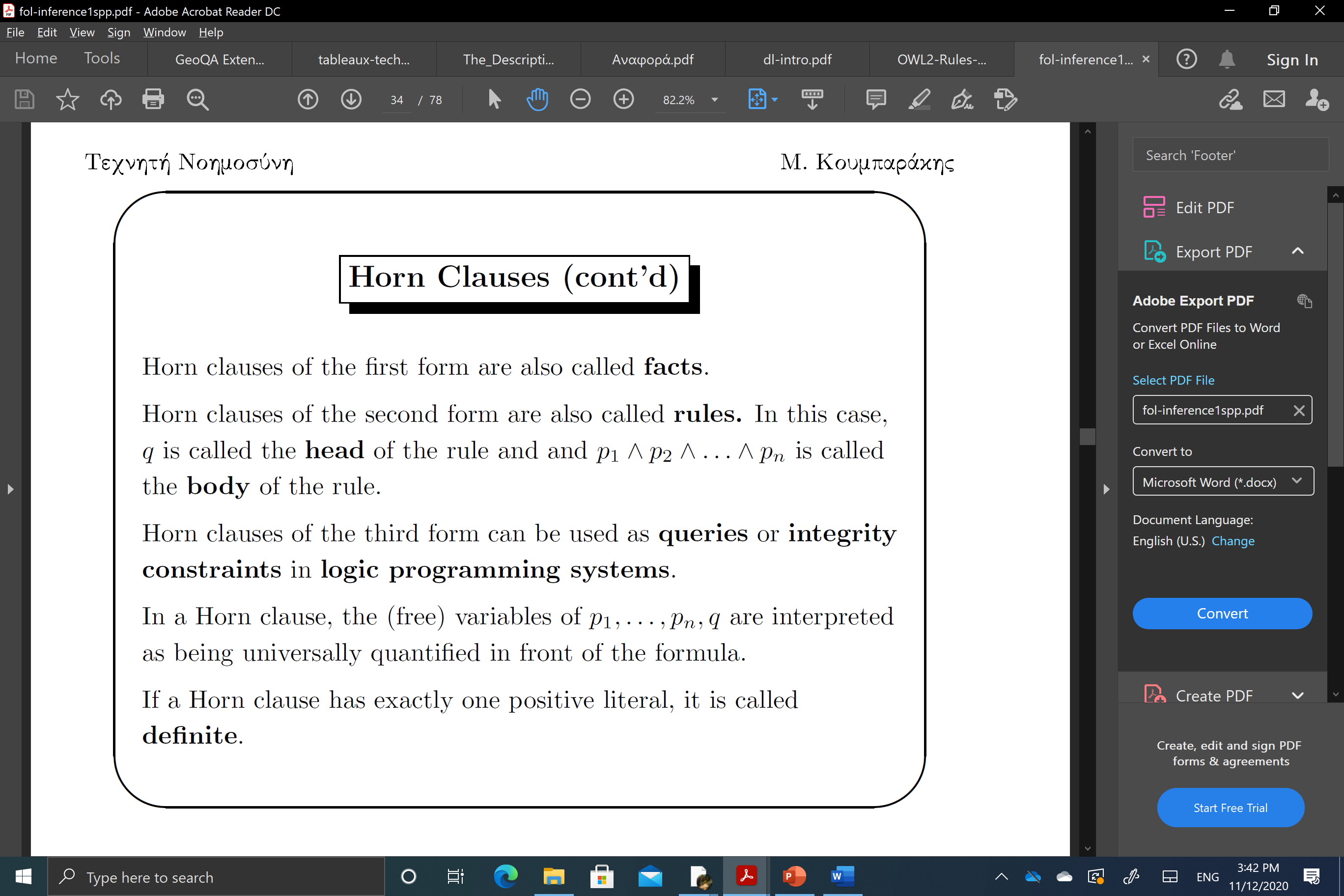 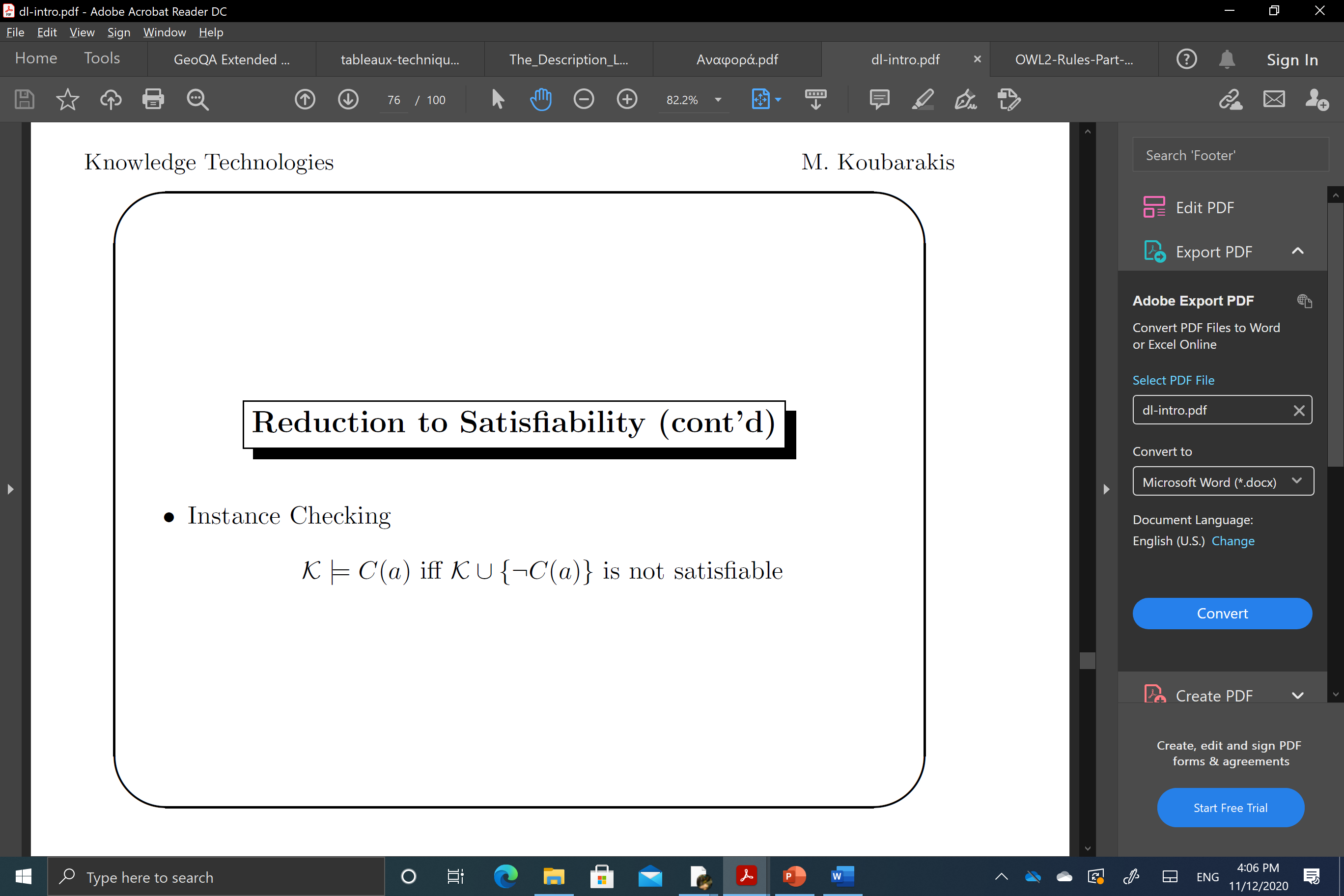 Horn clauses
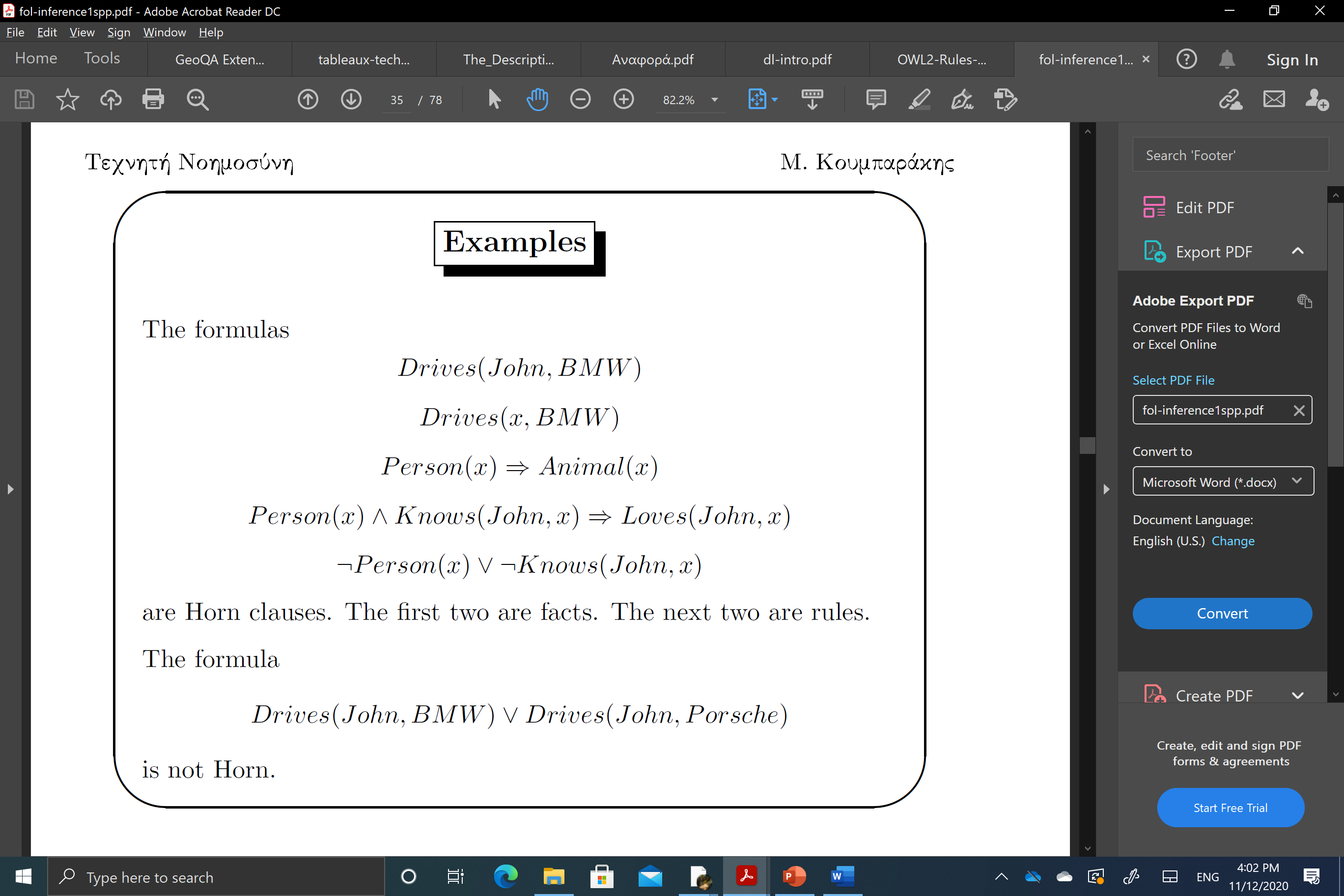 *Decidable reasoning:
	-without function symbols
	-limited use of function symbols (e.g. no recursion over function symbols)
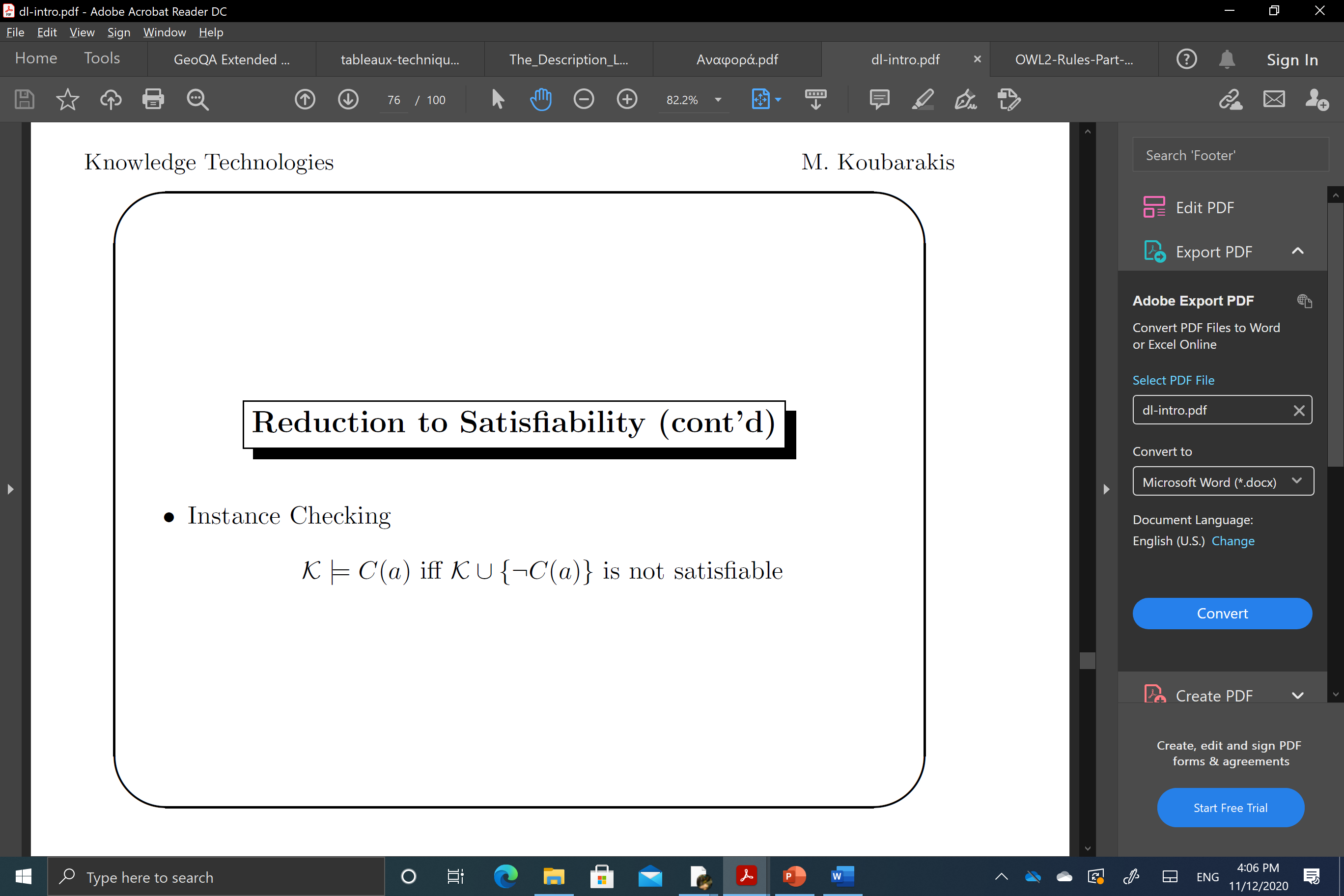 Datalog
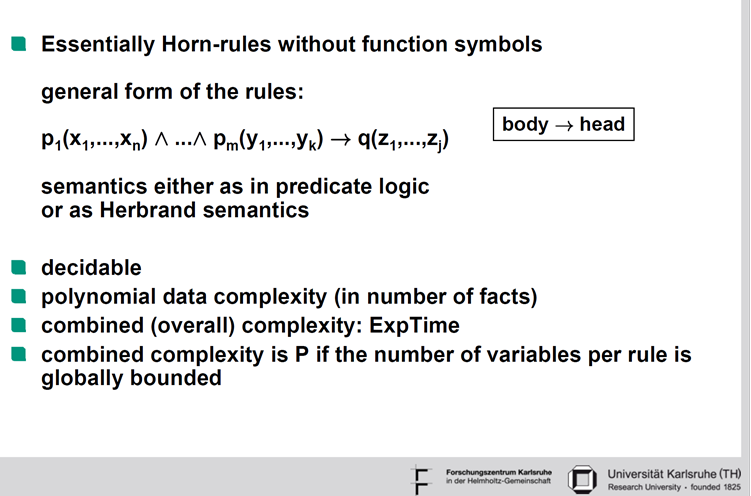 Datalog program: a set of datalog rules
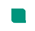 Datalog - examples
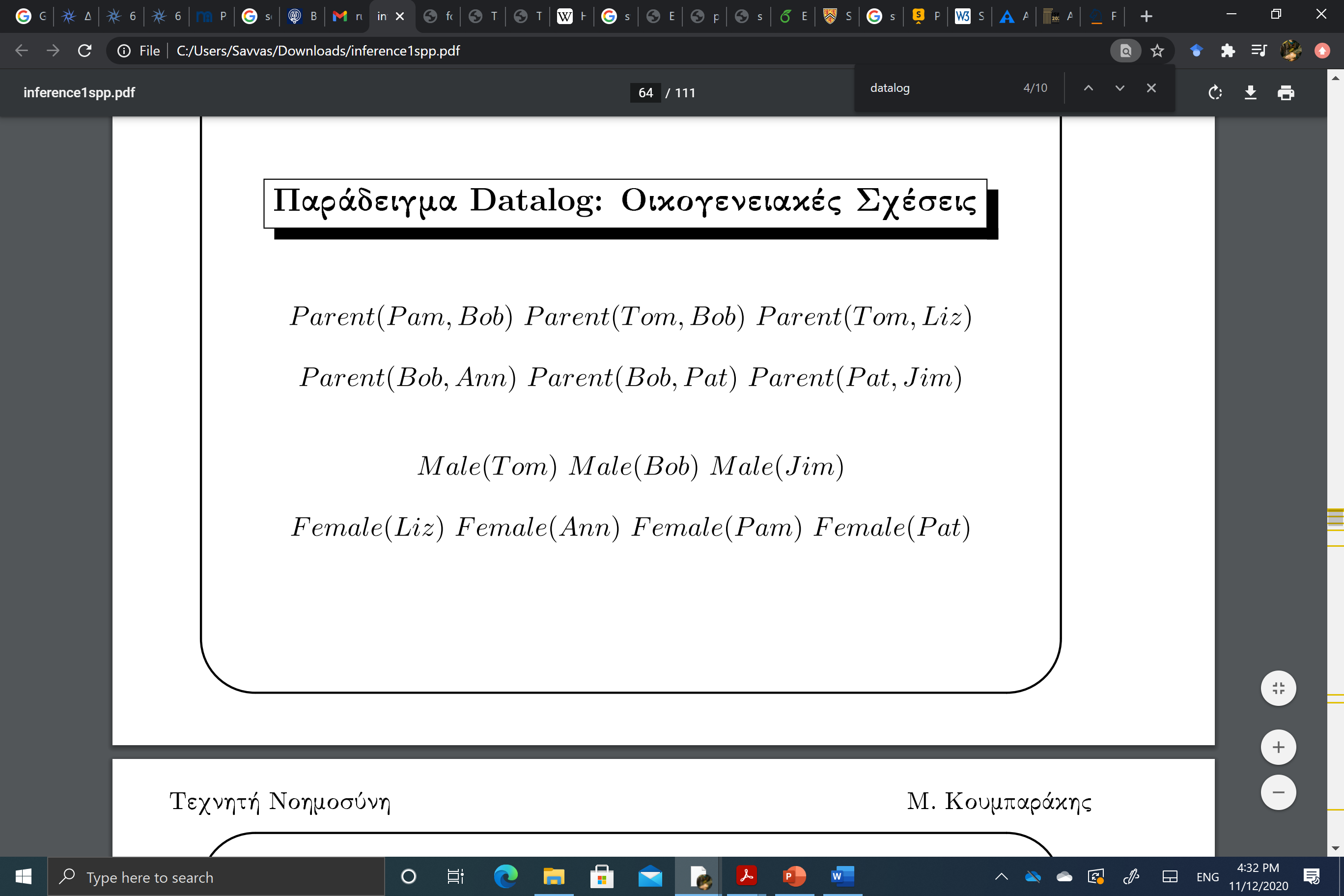 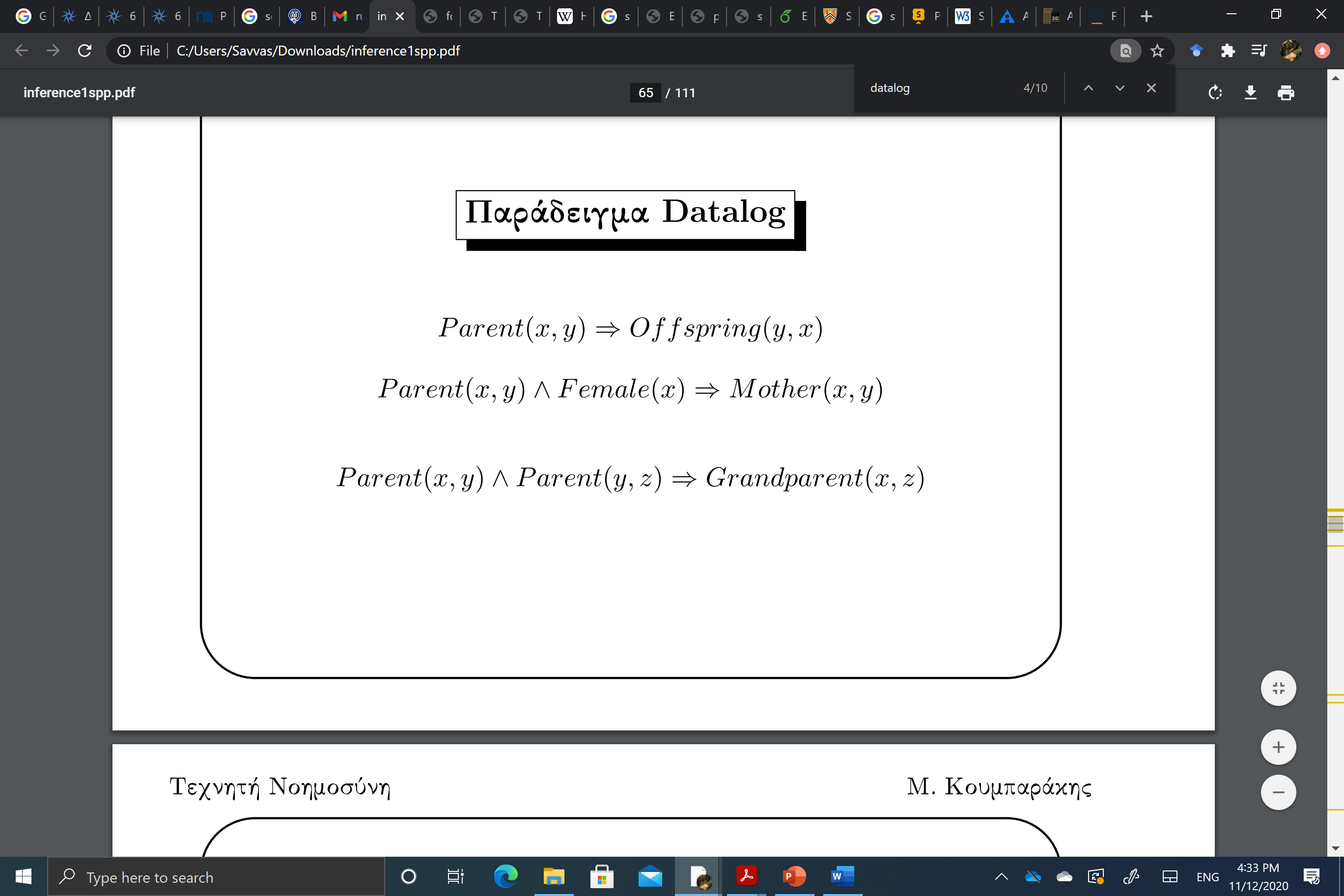 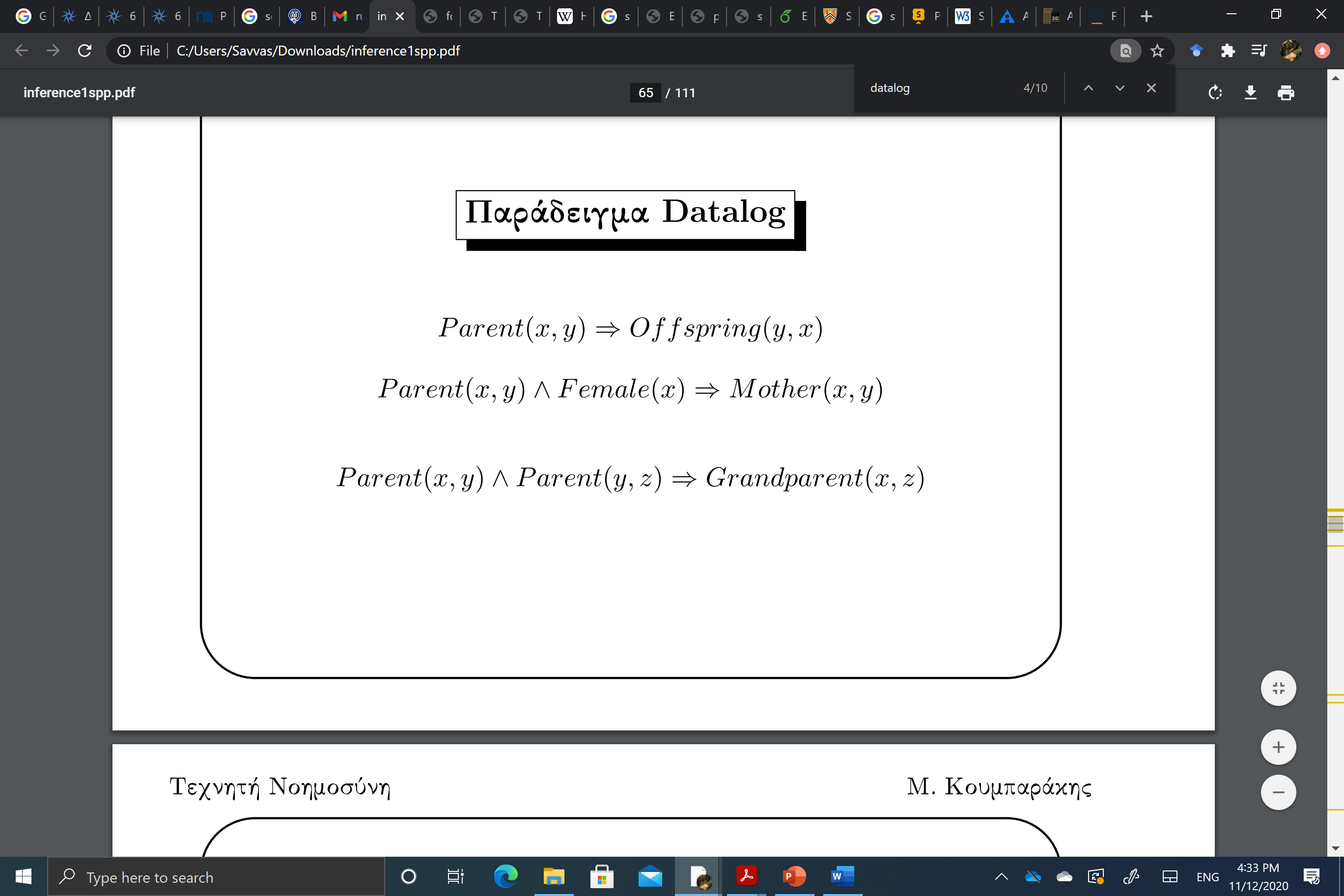 SWRL
SWRL: Semantic Web Rule Language
Idea: Datalog rules that apply on OWL ontologies
OWL individuals are datalog constants 
OWL classes are unary datalog predicates (A: A(?x)) 
OWL properties are binary datalog predicates (r: r(?x, ?y))
Only variables that occur in the body of a rule may occur in the head
Why SWRL?
When do we need SWRL?
Try to express in DL:
 if a child’s parents are married to each other then it belongs to the class ChildOfMarriedParents
You can use the properties hasParent, hasSpouse and the concept ChildOfMarriedParents
Why SWRL?
When do we need SWRL?
Try to express in DL:
if a child’s parents are married to each other then it belongs to the class ChildOfMarriedParents
There is no way in OWL 2 to express the relation between individuals with which an individual has relations
Can you do it with SWRL?
Why SWRL?
When do we need SWRL?
Try to express in DL:
if a child’s parents are married to each other then it belongs to the class ChildOfMarriedParents
There is no way in OWL 2 to express the relation between individuals with which an individual has relations
Can you do it with SWRL?
hasParent(x,y)^hasParent(x,z)^hasSpouse(y,z)->isChildOfMarriedParents(?x)

DLs can express only tree-like interdependencies of variables in the body
x
y
hasParent
hasSpouse
hasParent
z
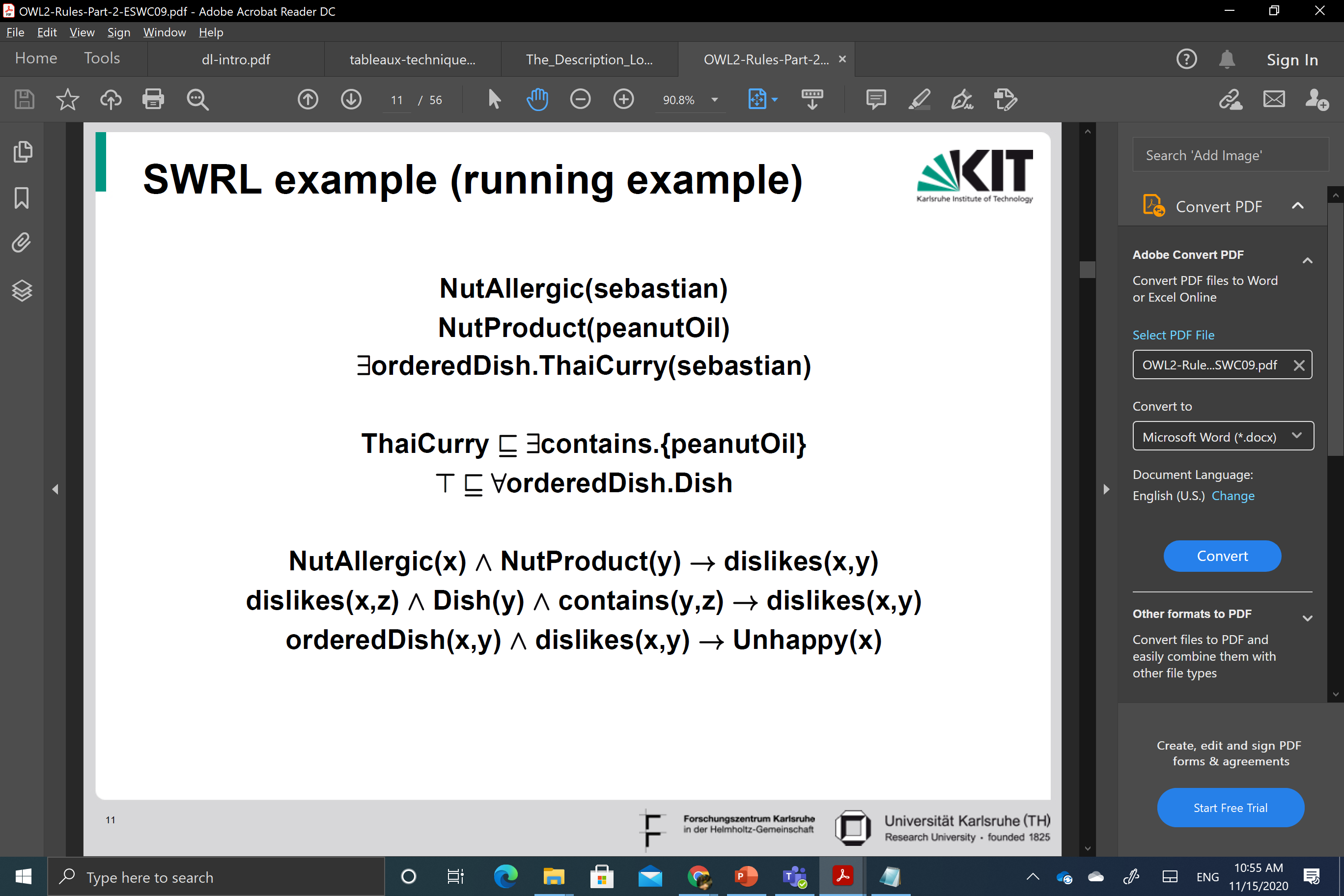 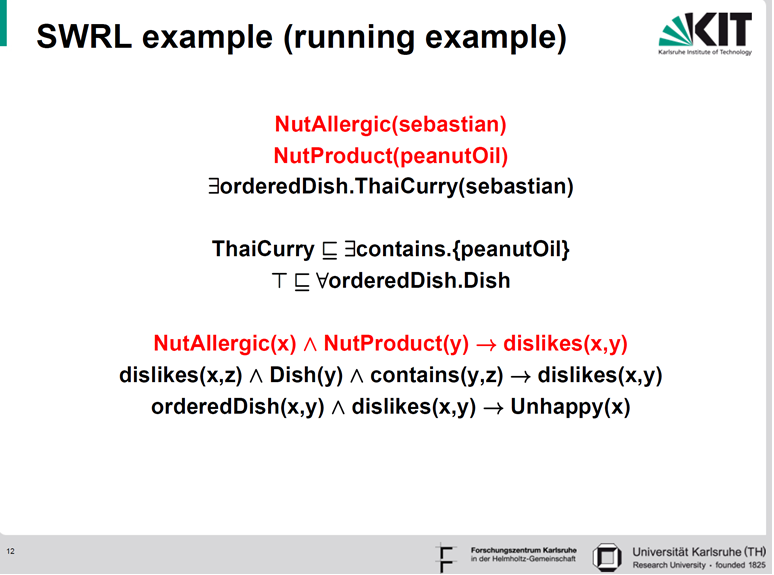 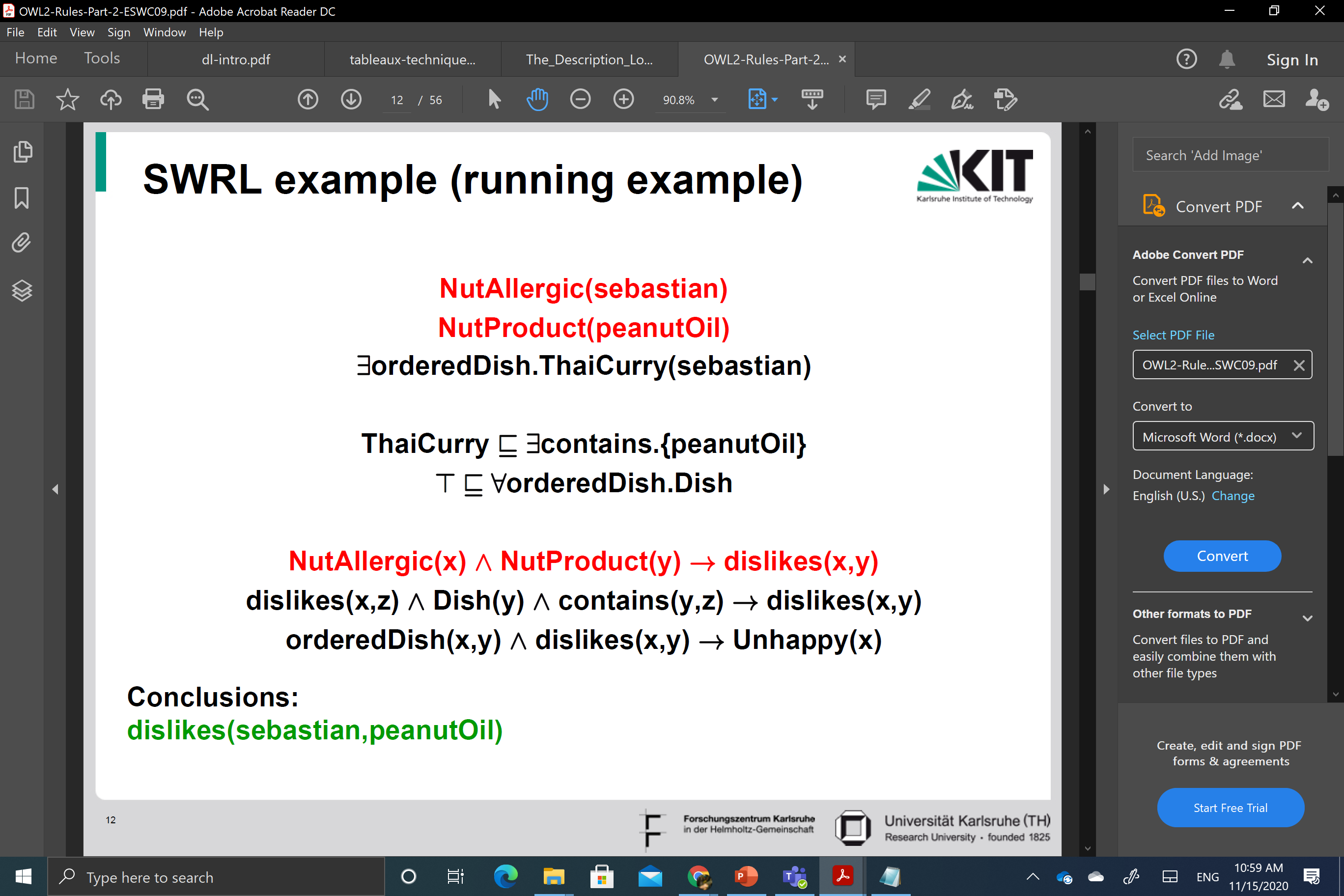 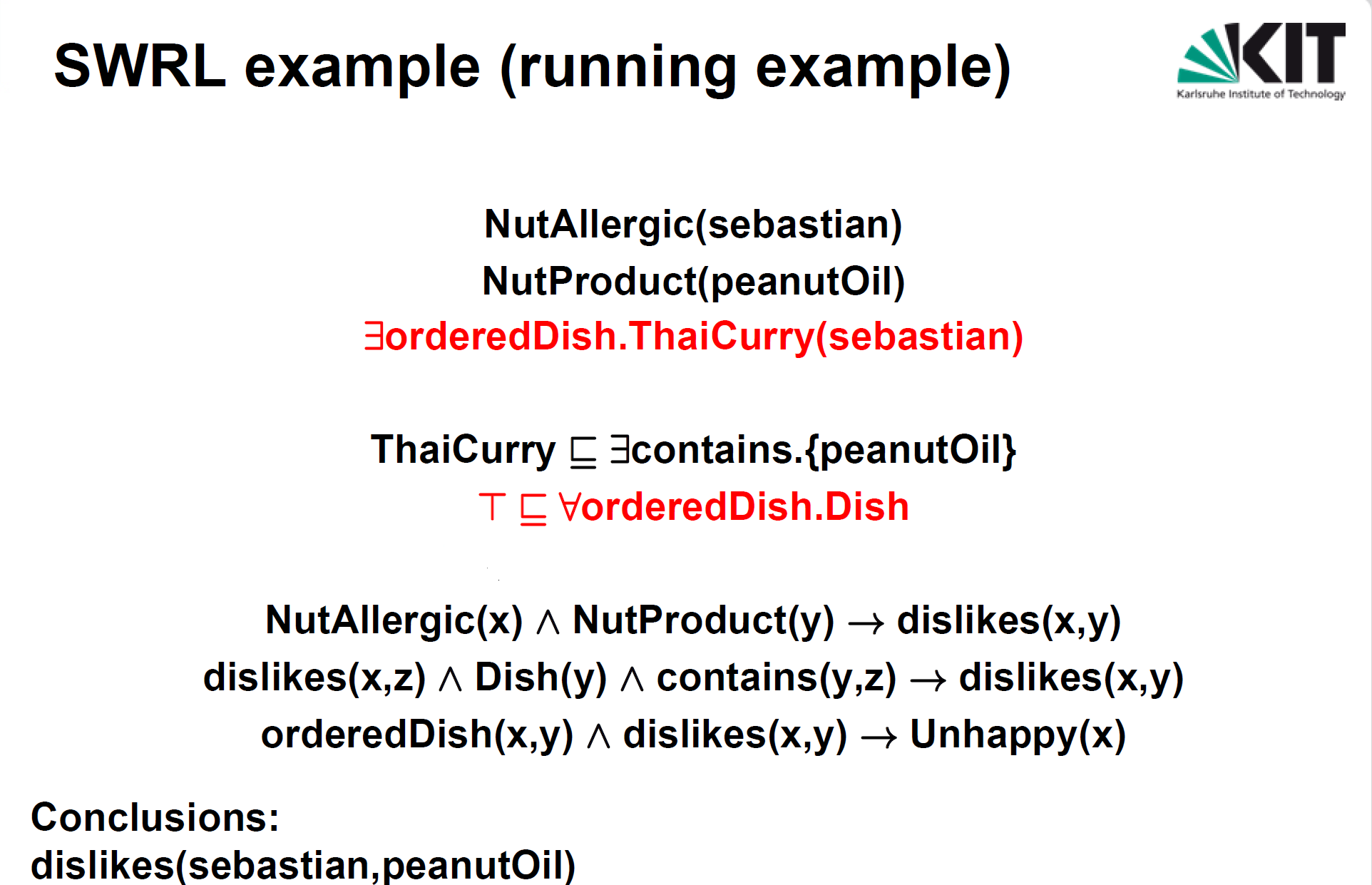 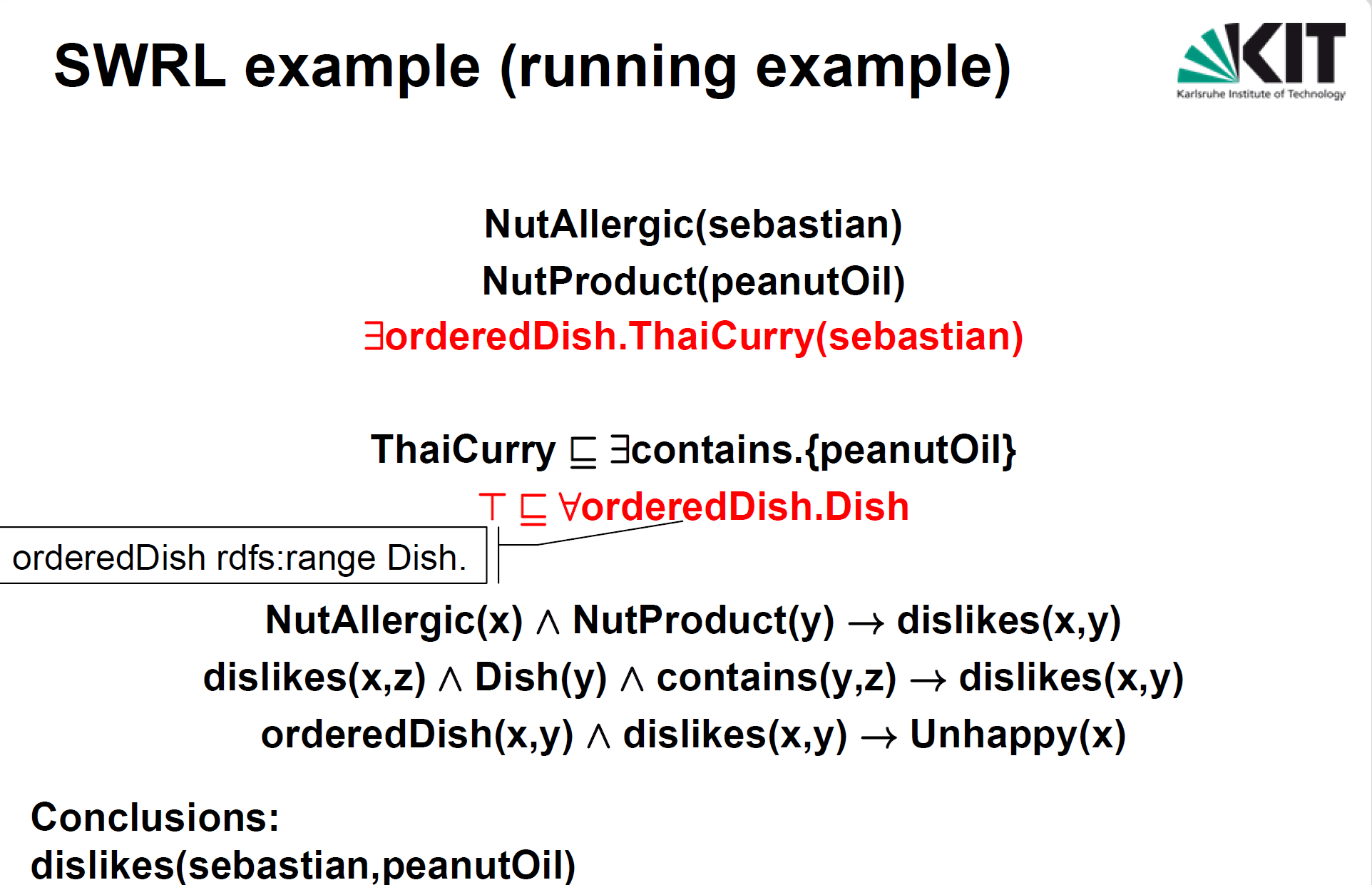 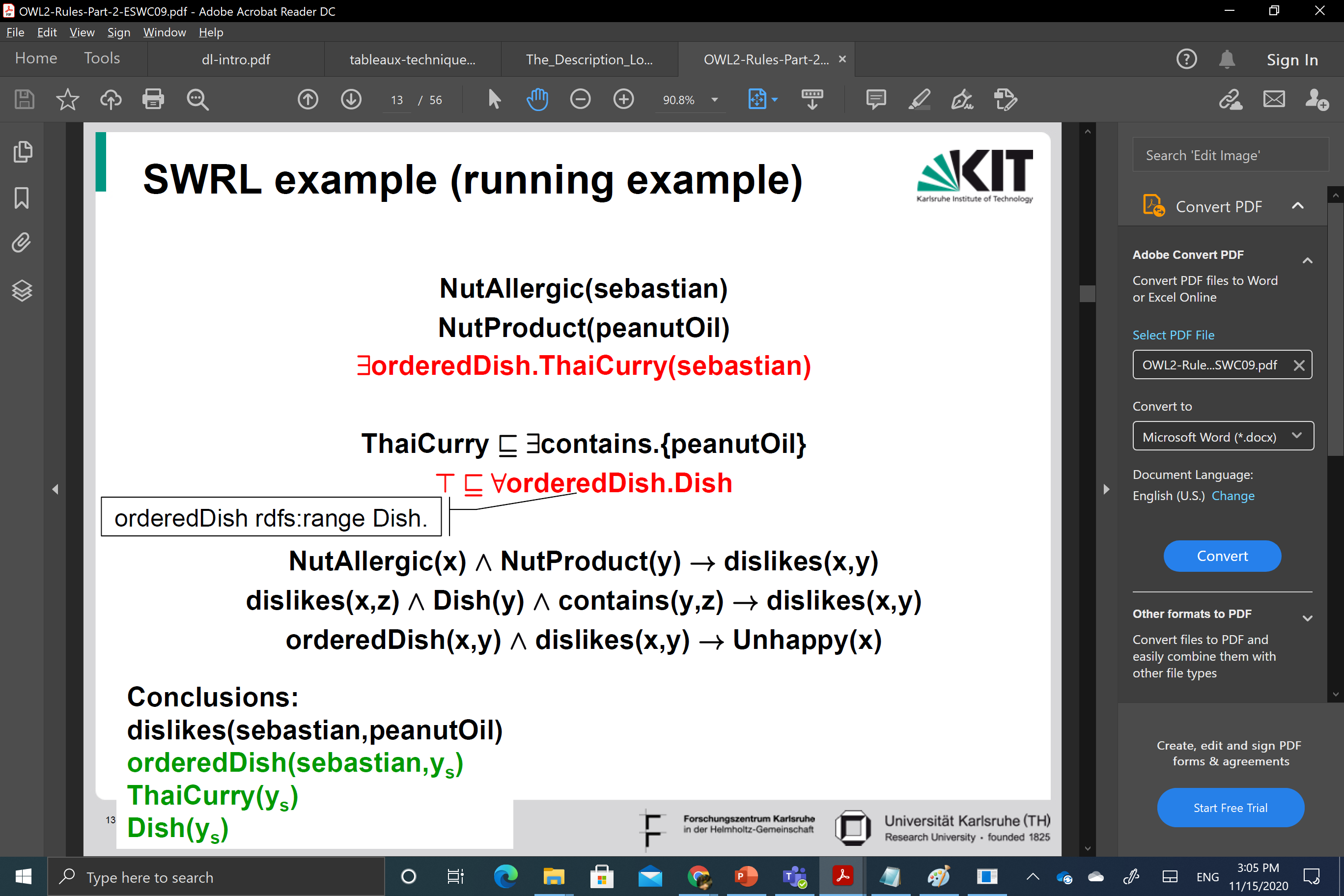 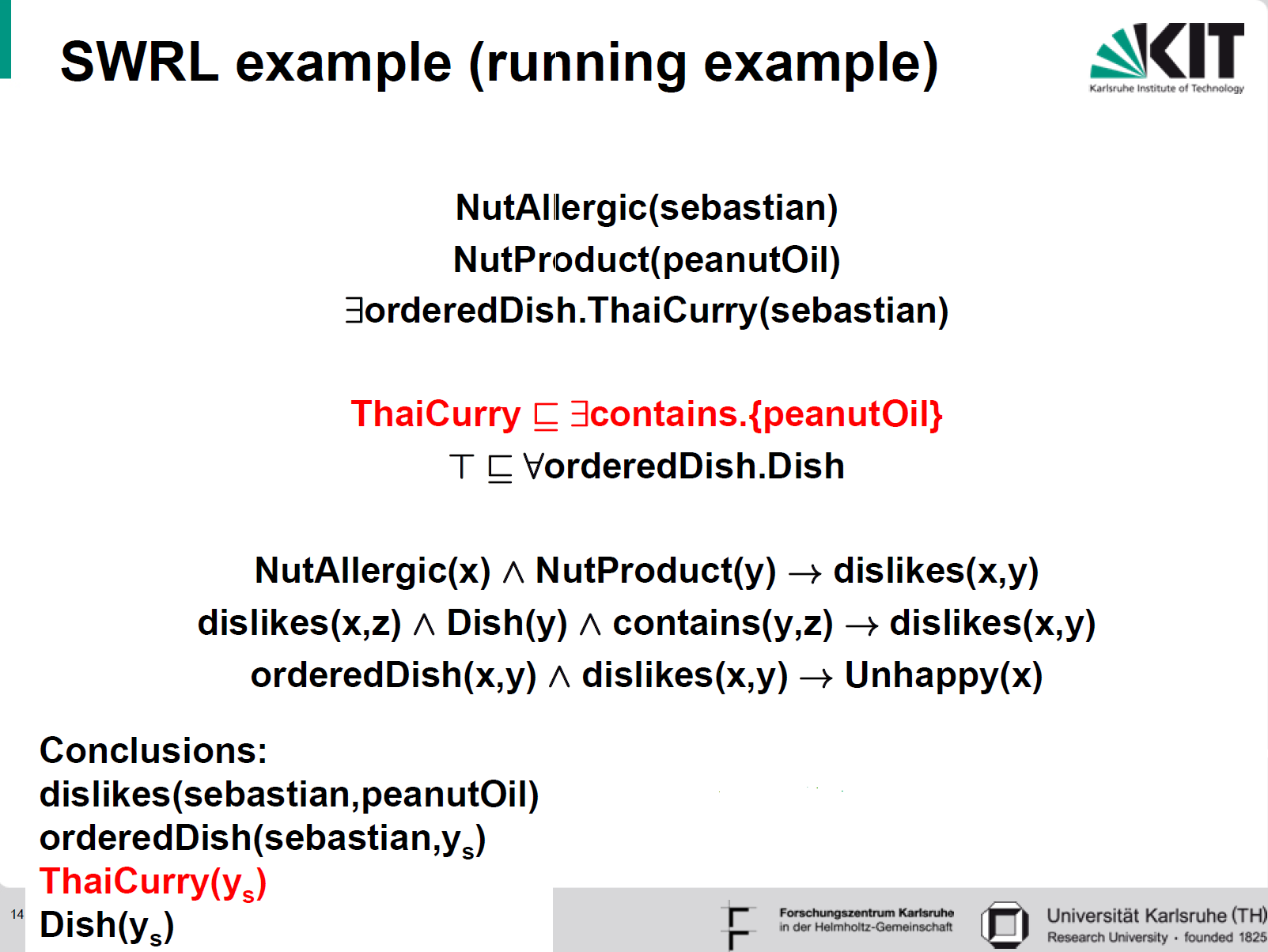 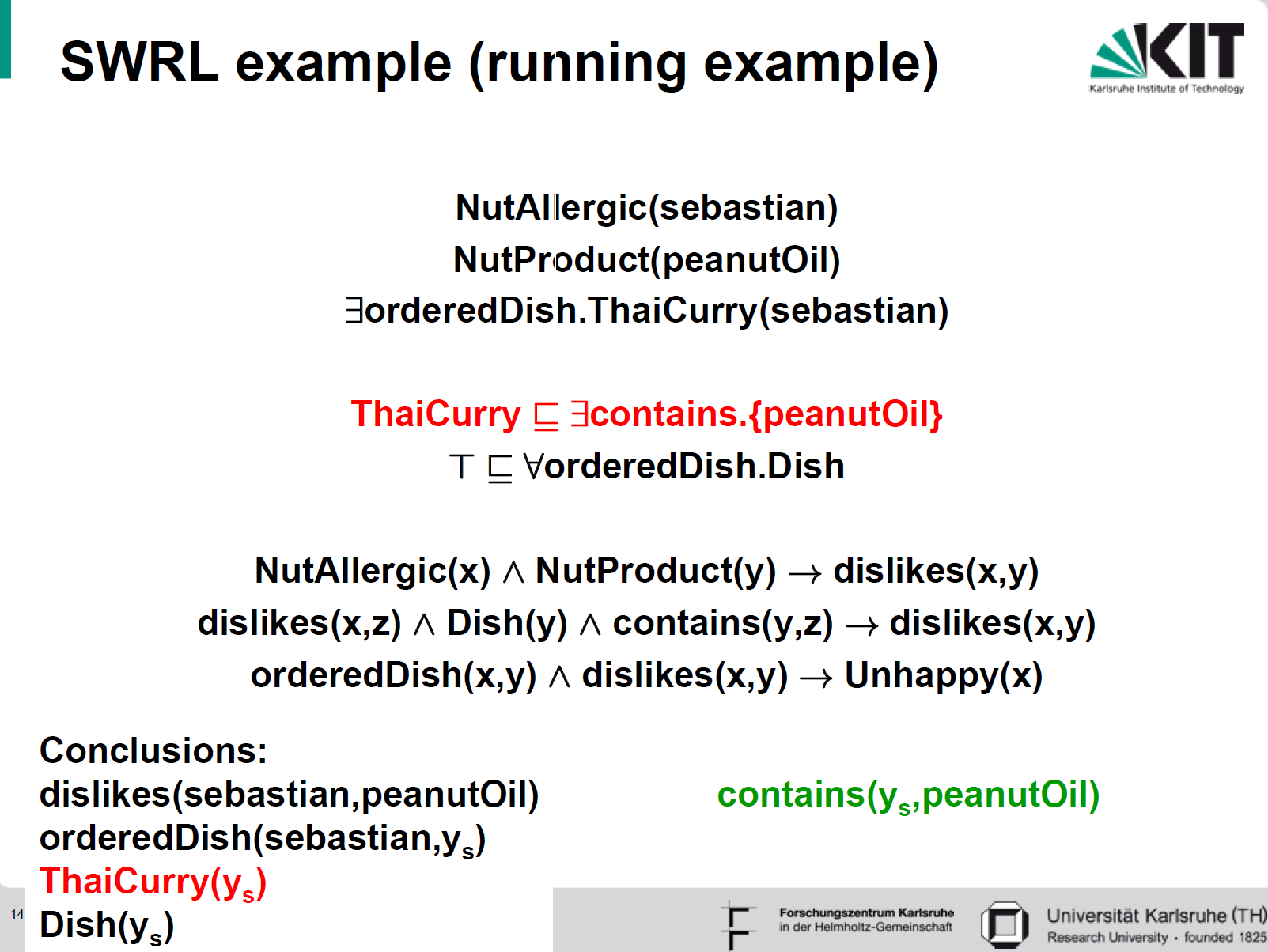 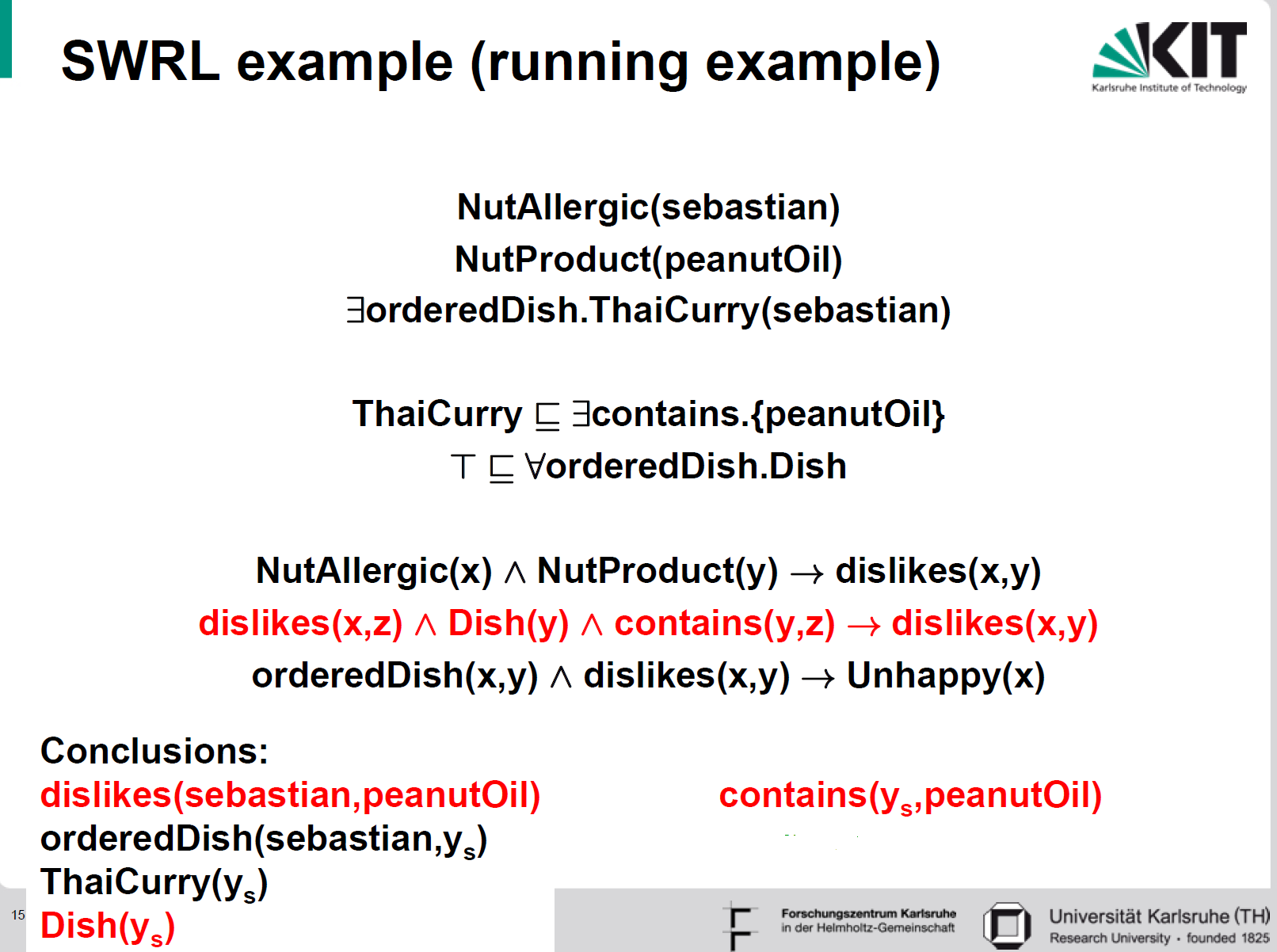 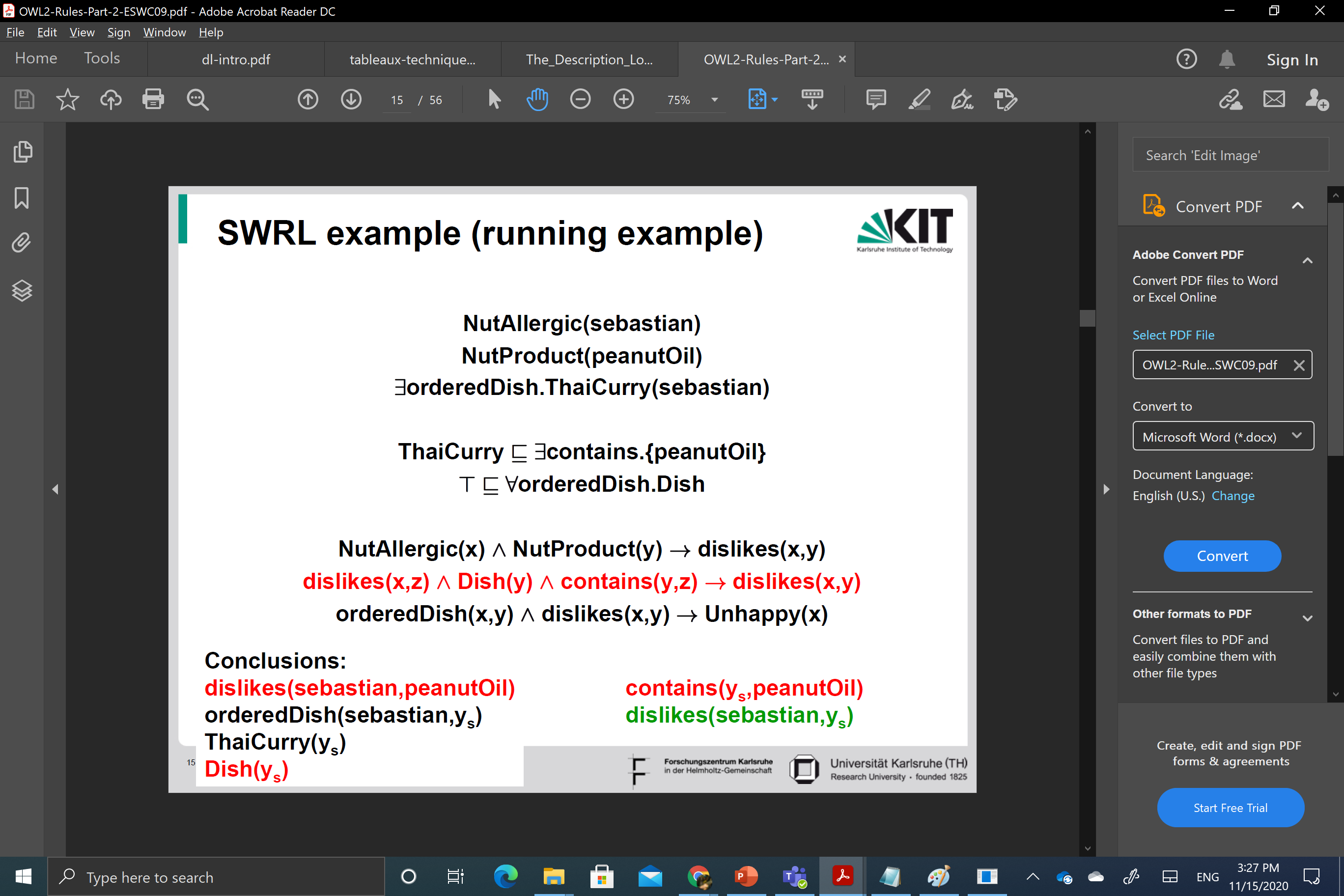 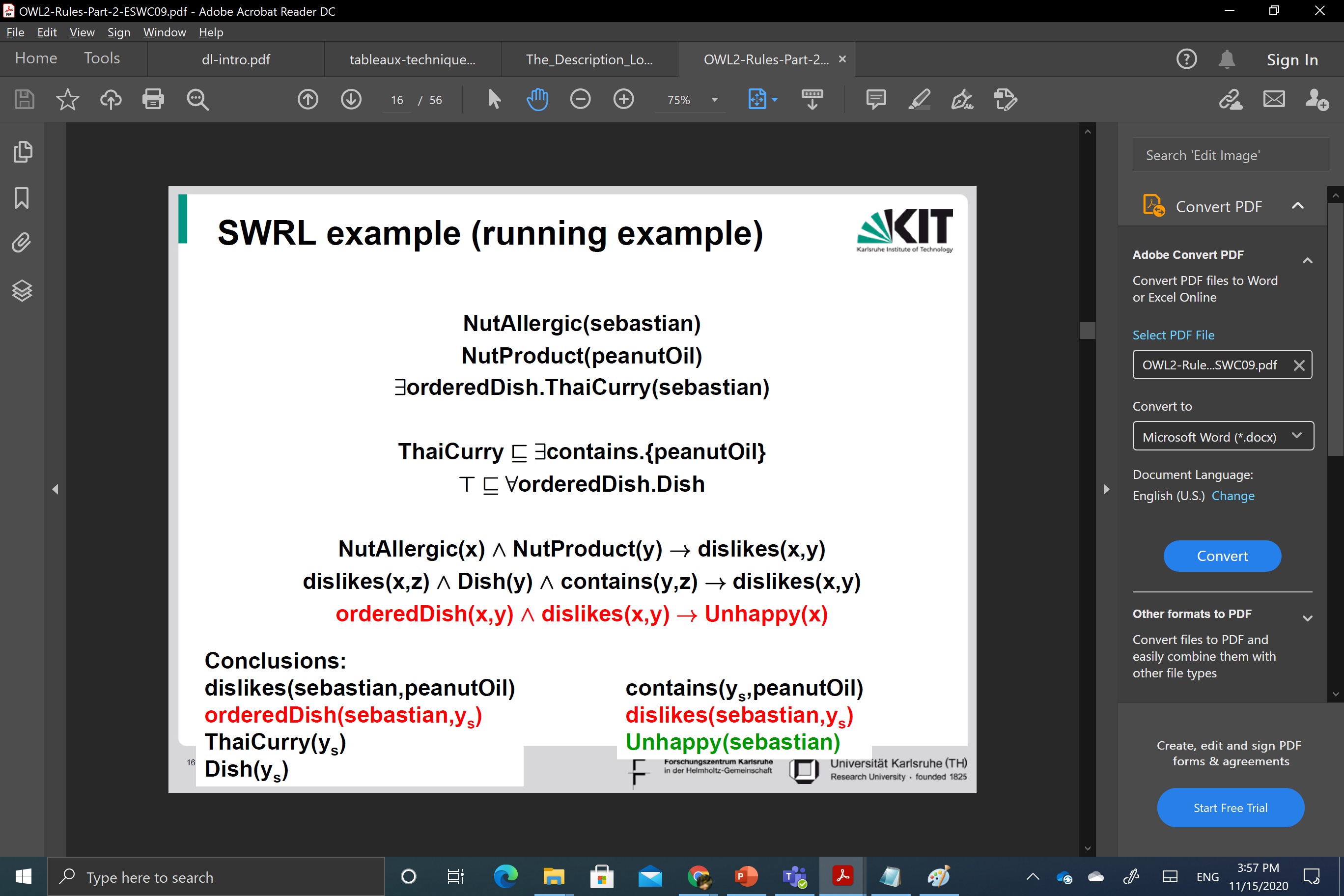 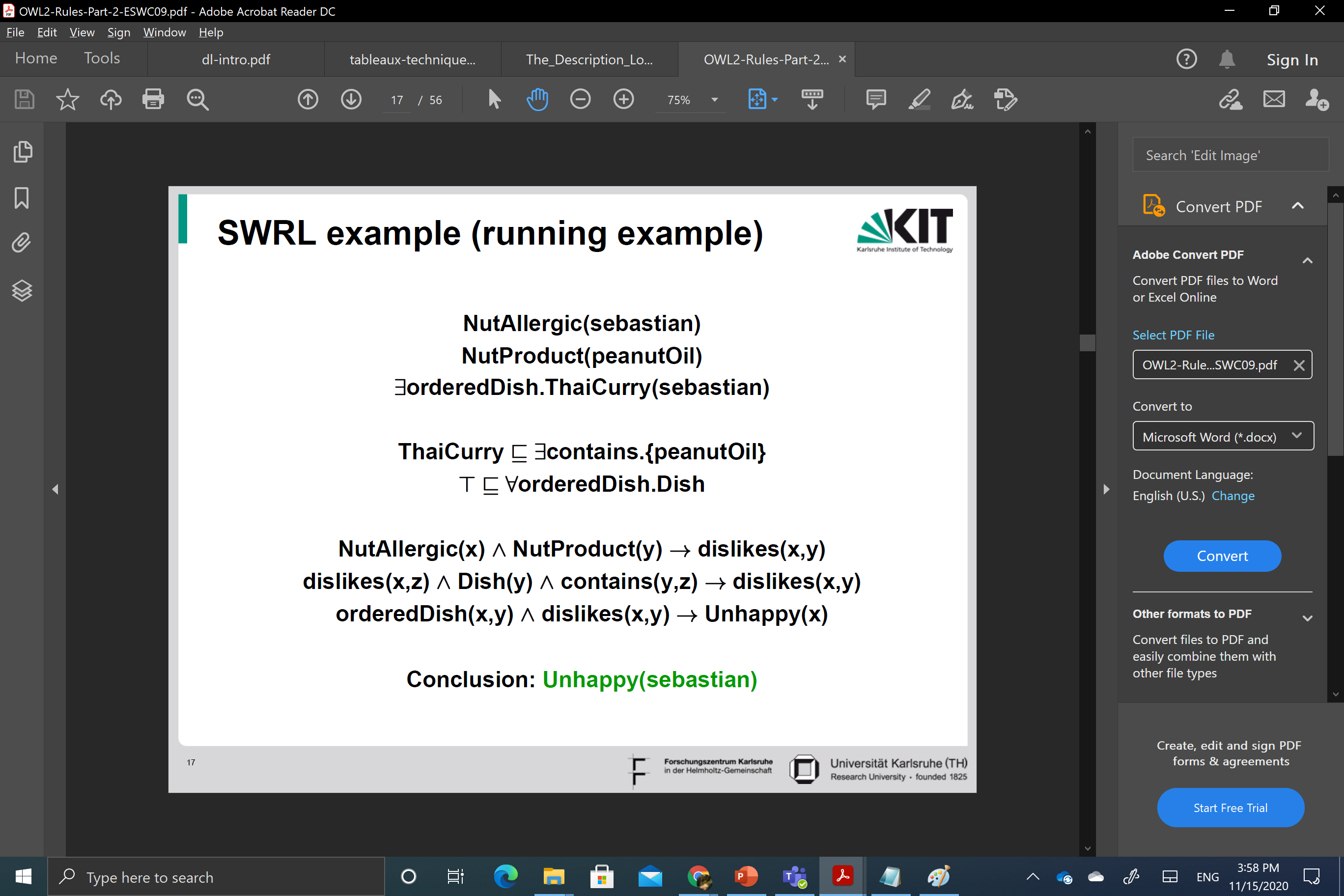 DL-Safe rules
SWRL is undecidable
There is no algorithm that can draw all logical conclusions from all SWRL knowledge bases, even with unlimited time and resources
Idea: Restrict SWRL to guarantee decidability via restricting the number of possible variable assignments
DL Safe restriction: individual variables in a rule bind only to individuals named explicitly in the underlying ontology 
OWL DL+DL-safe SWRL is decidable
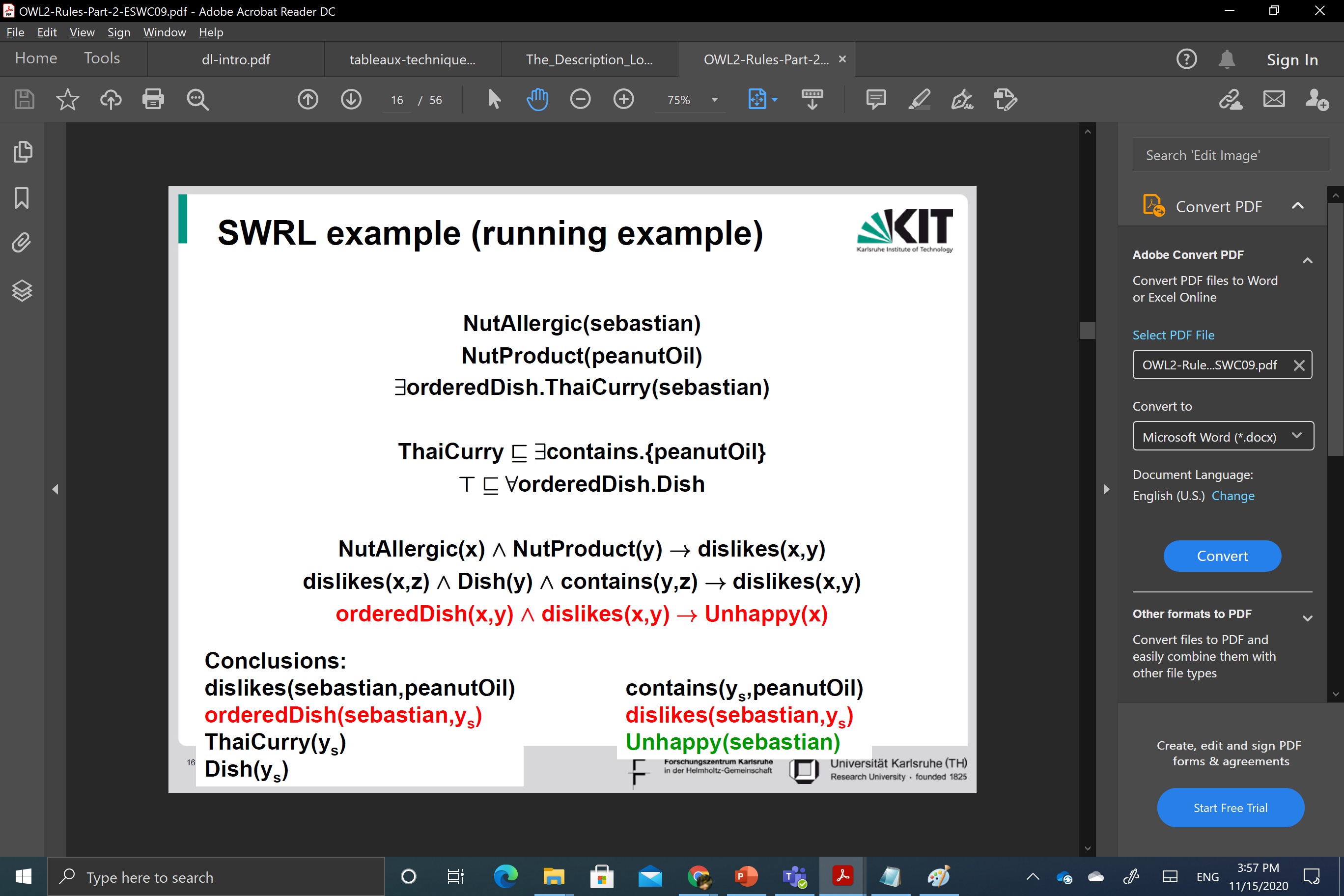 DL-Safe rules –HOW THE REASONERS DO IT
brother(x,z)^father(z,y)->uncle(x,y)
Force DL-safety by restricting the rules to known individuals:
O(x)^O(y)^O(z)^brother(x,z)^father(z,y)->uncle(x,y)
Whereby the fact O(a) has to be asserted for all OWL individuals.
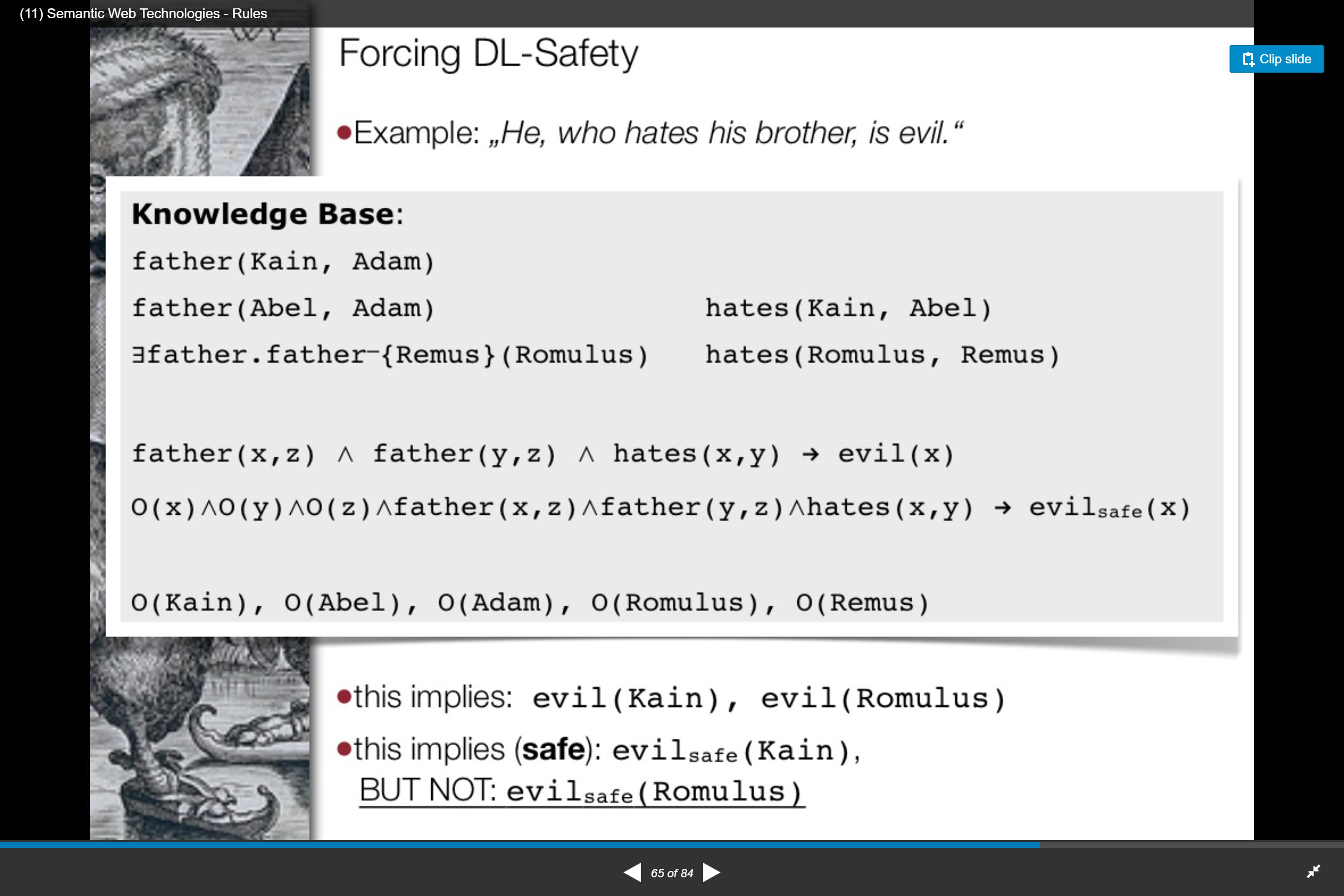 Pellet and Hermit force DL safety.
Slide from: Dr Harald Sack, Potsdam University
more  SWRL
https://protege.stanford.edu/conference/2009/slides/SWRL2009ProtegeConference.pdf
What we cannot say with SWRL rules
We cannot require the existence of individuals with certain properties except by explicitly naming them
e.g. husband(x) -> married(x,person)
That’s where DLs come in.
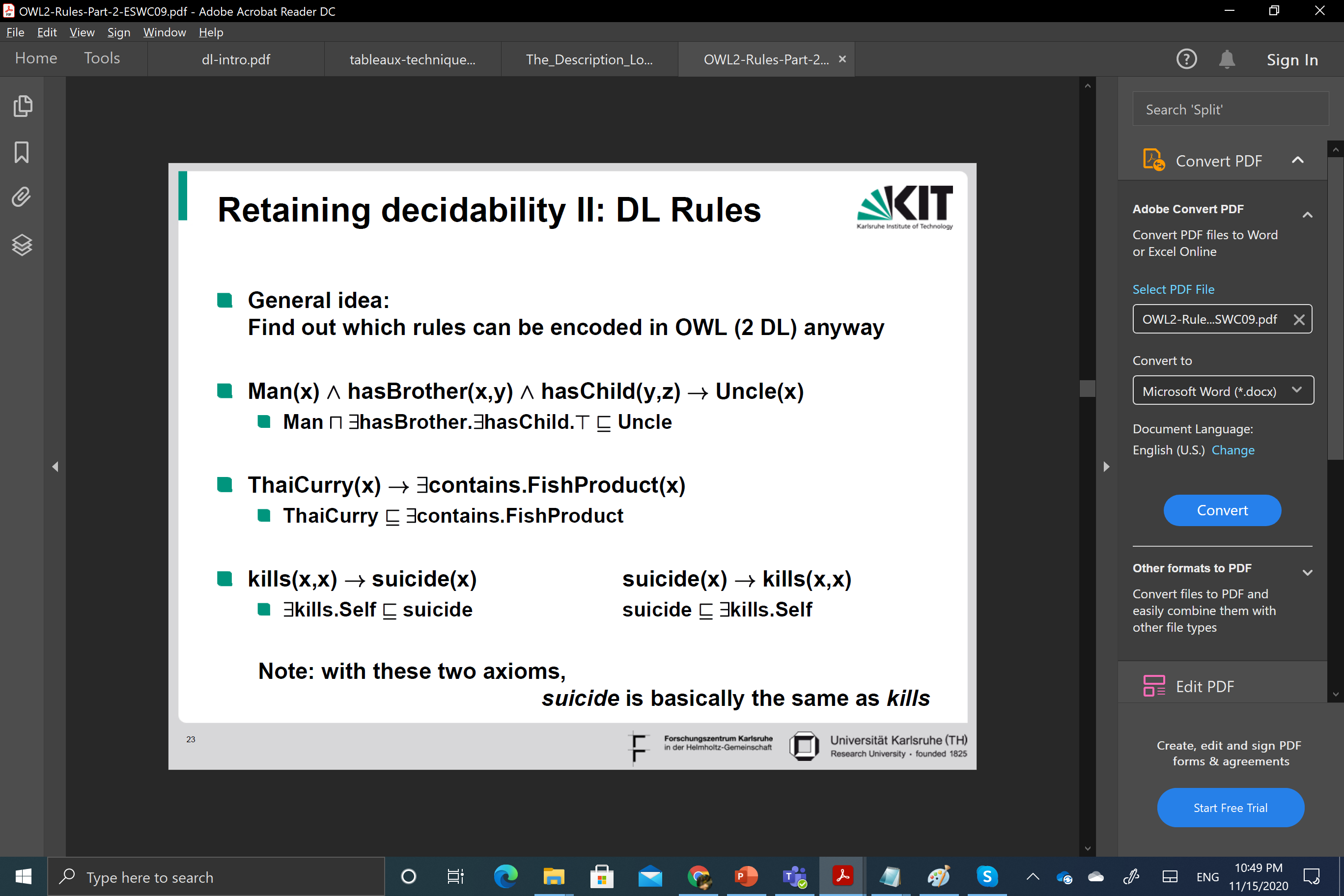 *
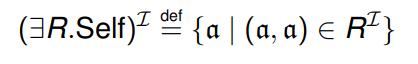 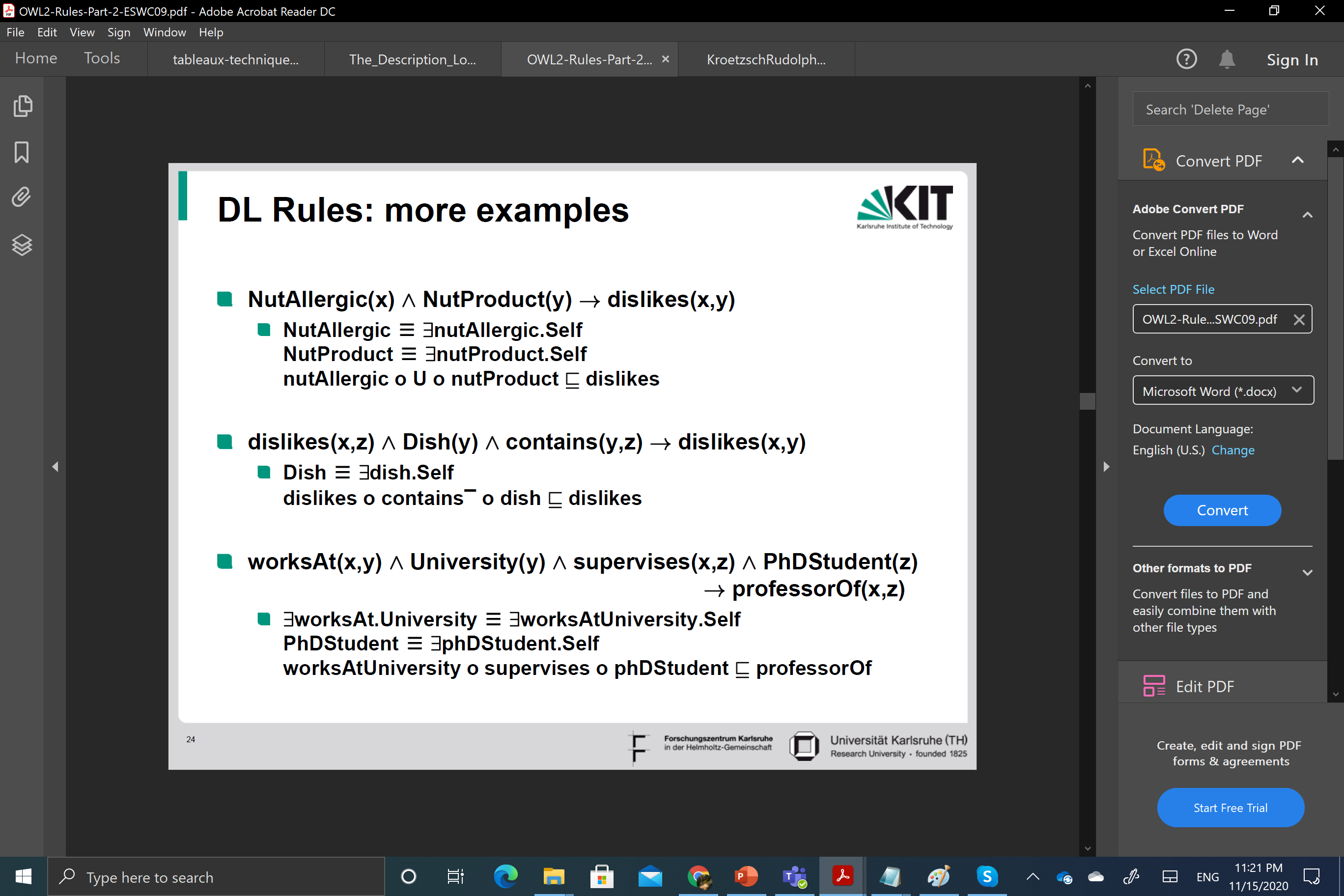 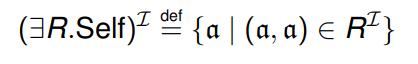 DL Rules
Expressive new rule language for combining DLs with first-order rules
Decidable fragment of SWRL
Premises (rule bodies) consist of one or more of tree-shaped structures
Complex classes are allowed in the rules
When added to tractable DLs (eg EL++) although they extend their expressivity the language remains tractable
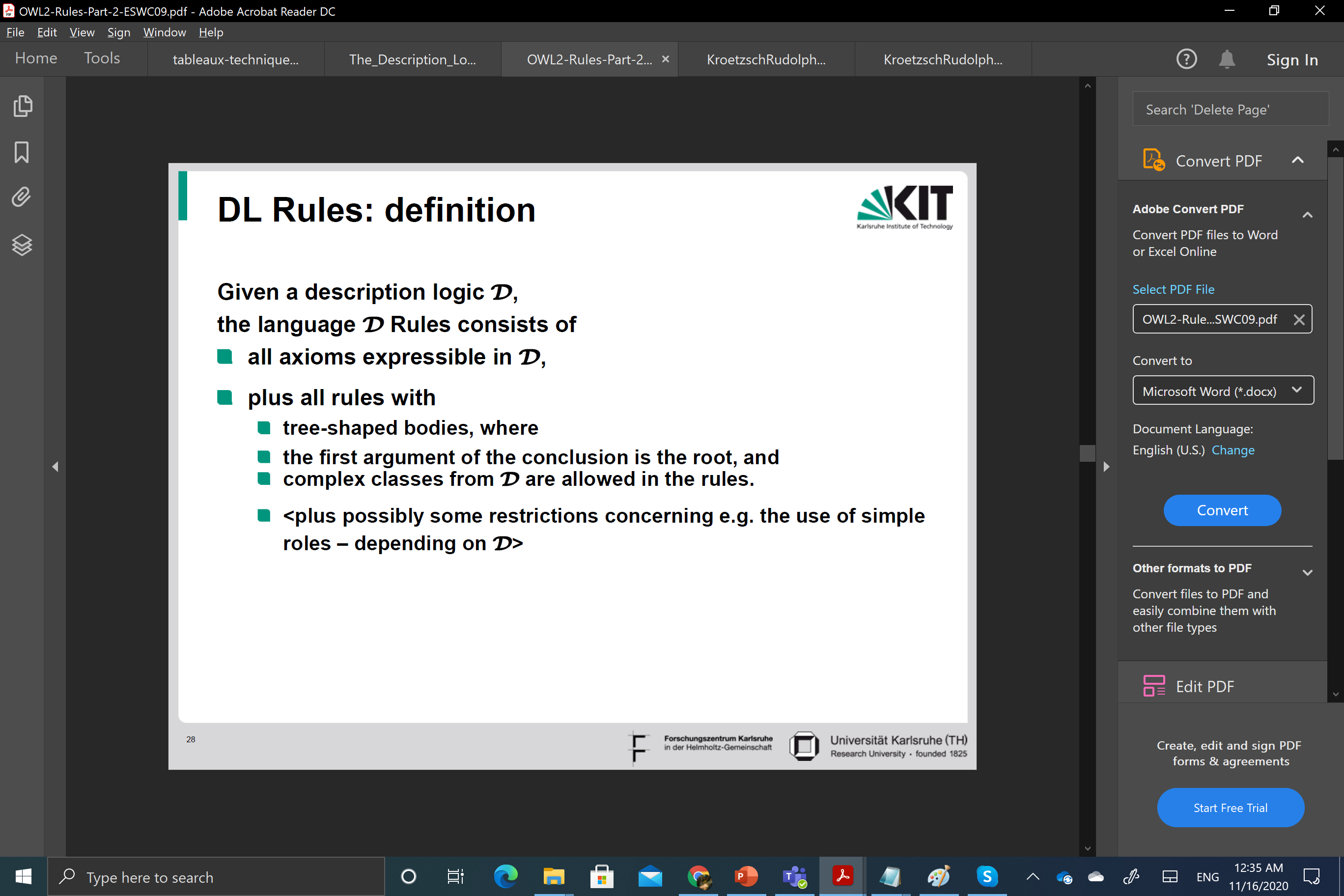 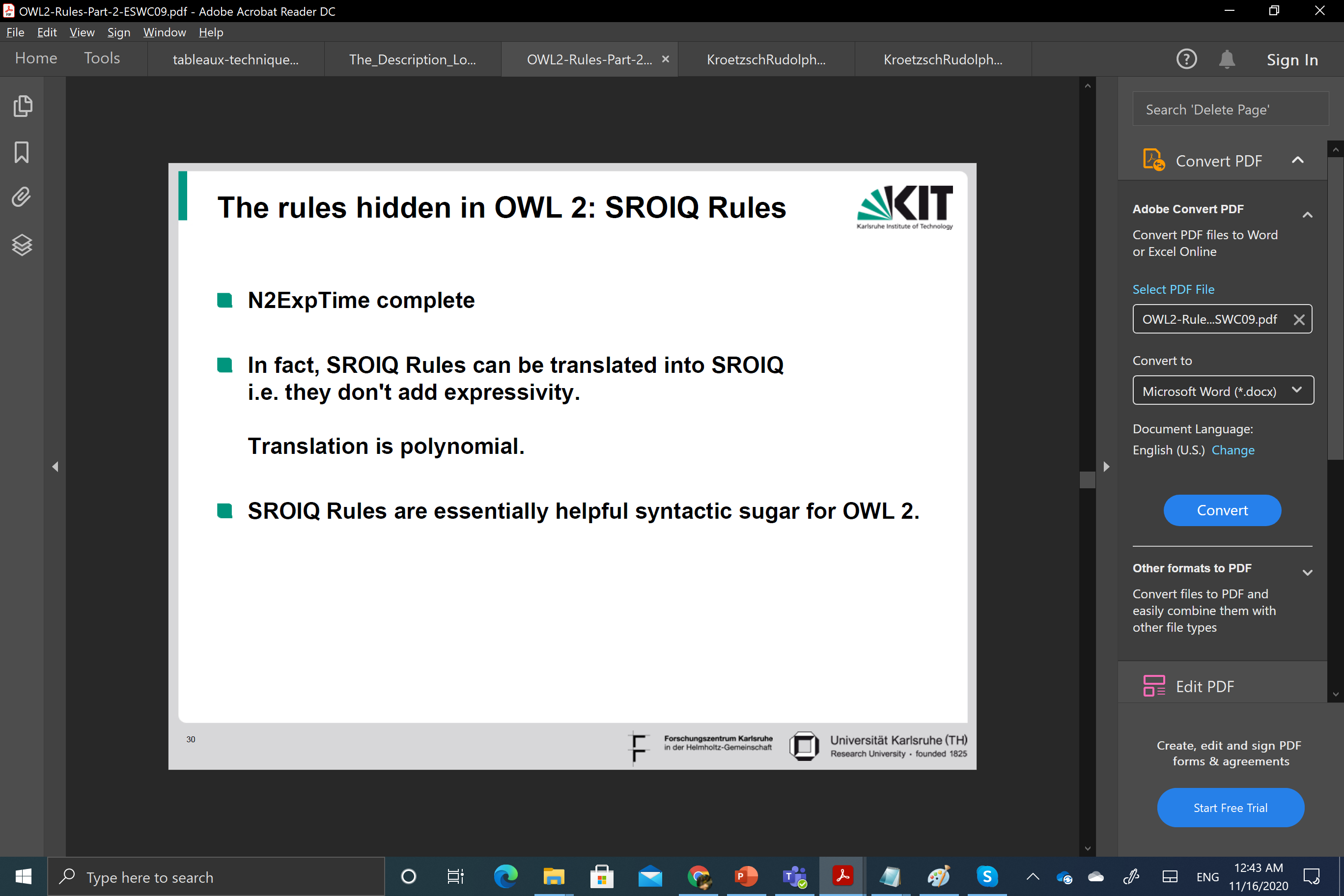 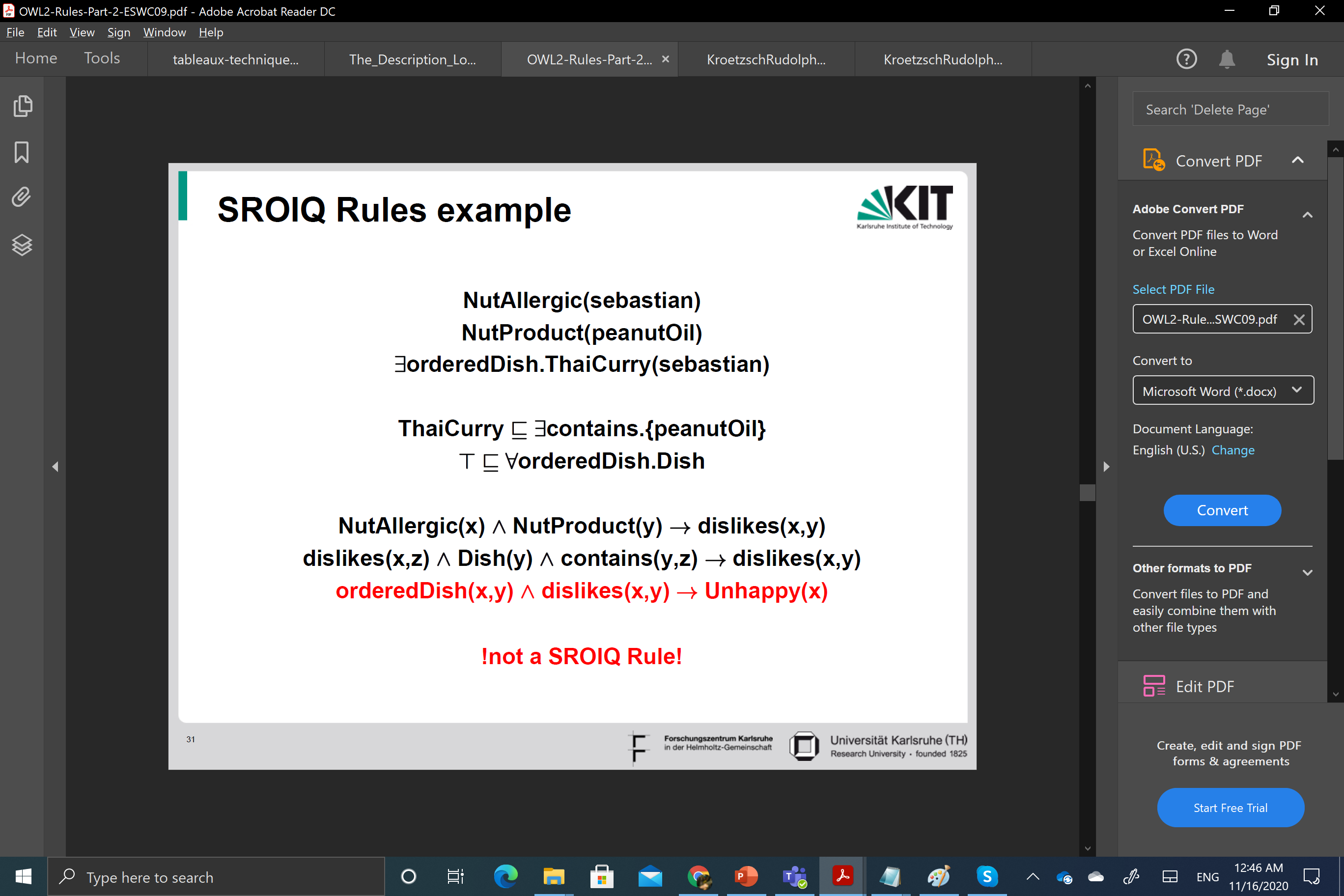 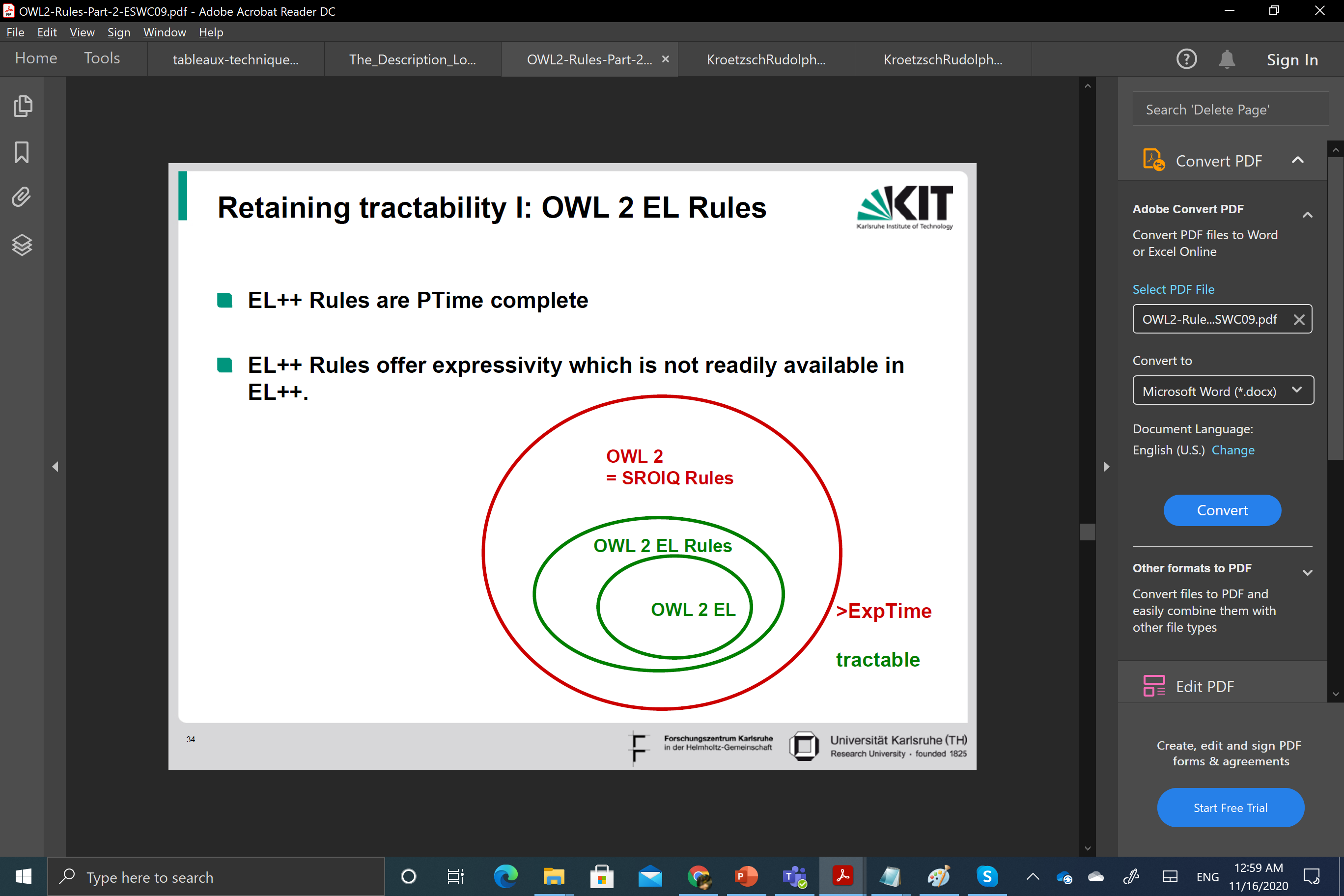 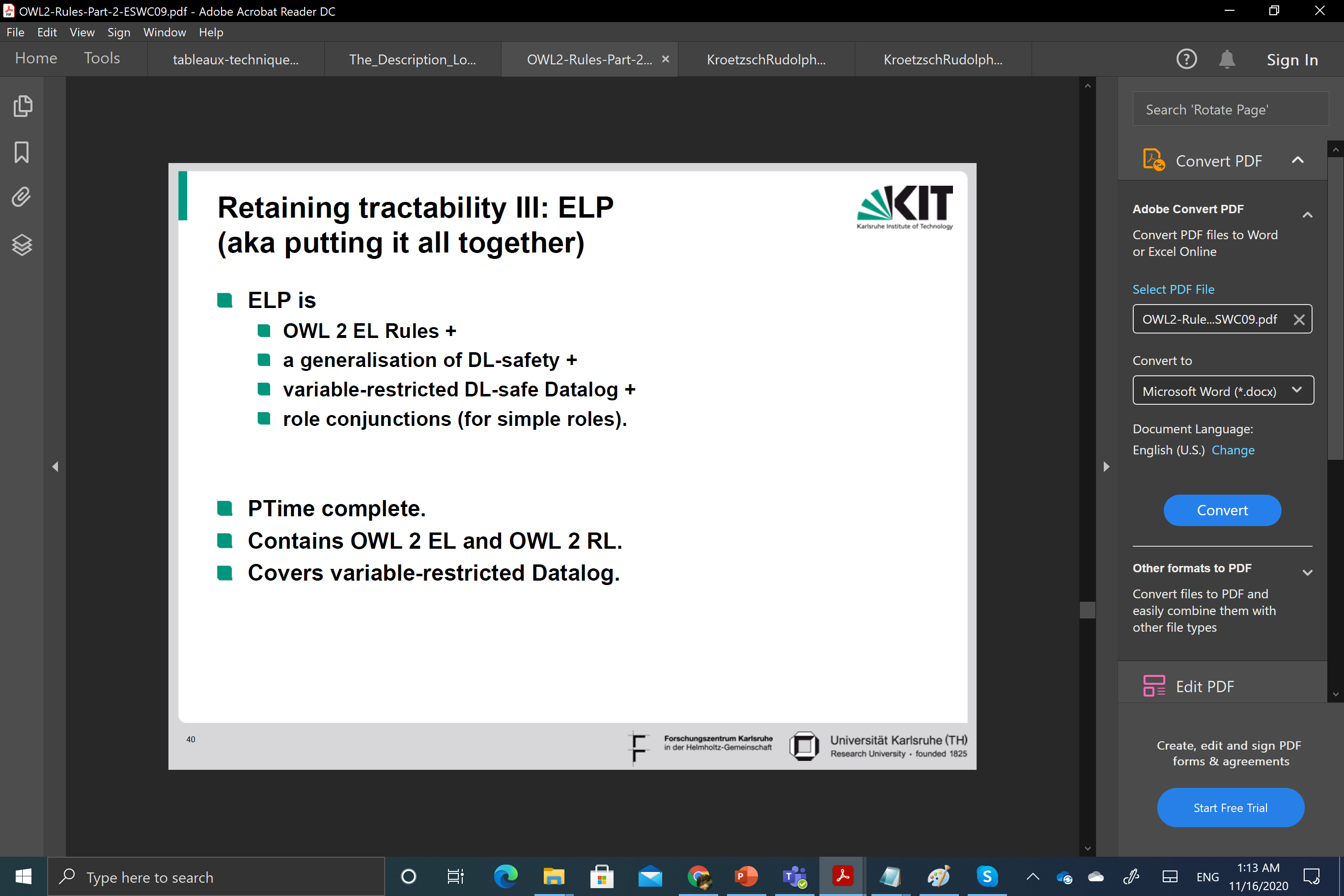 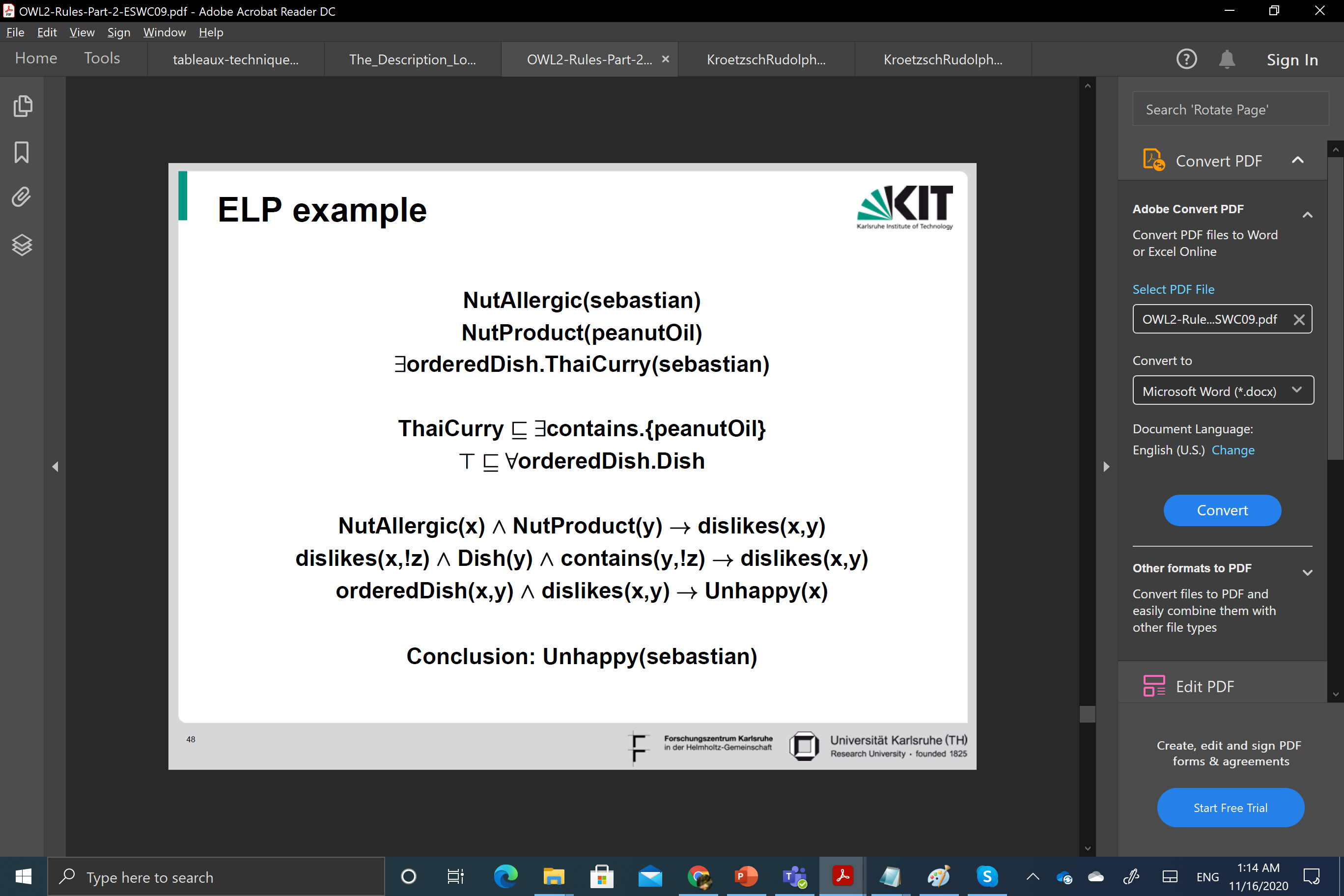 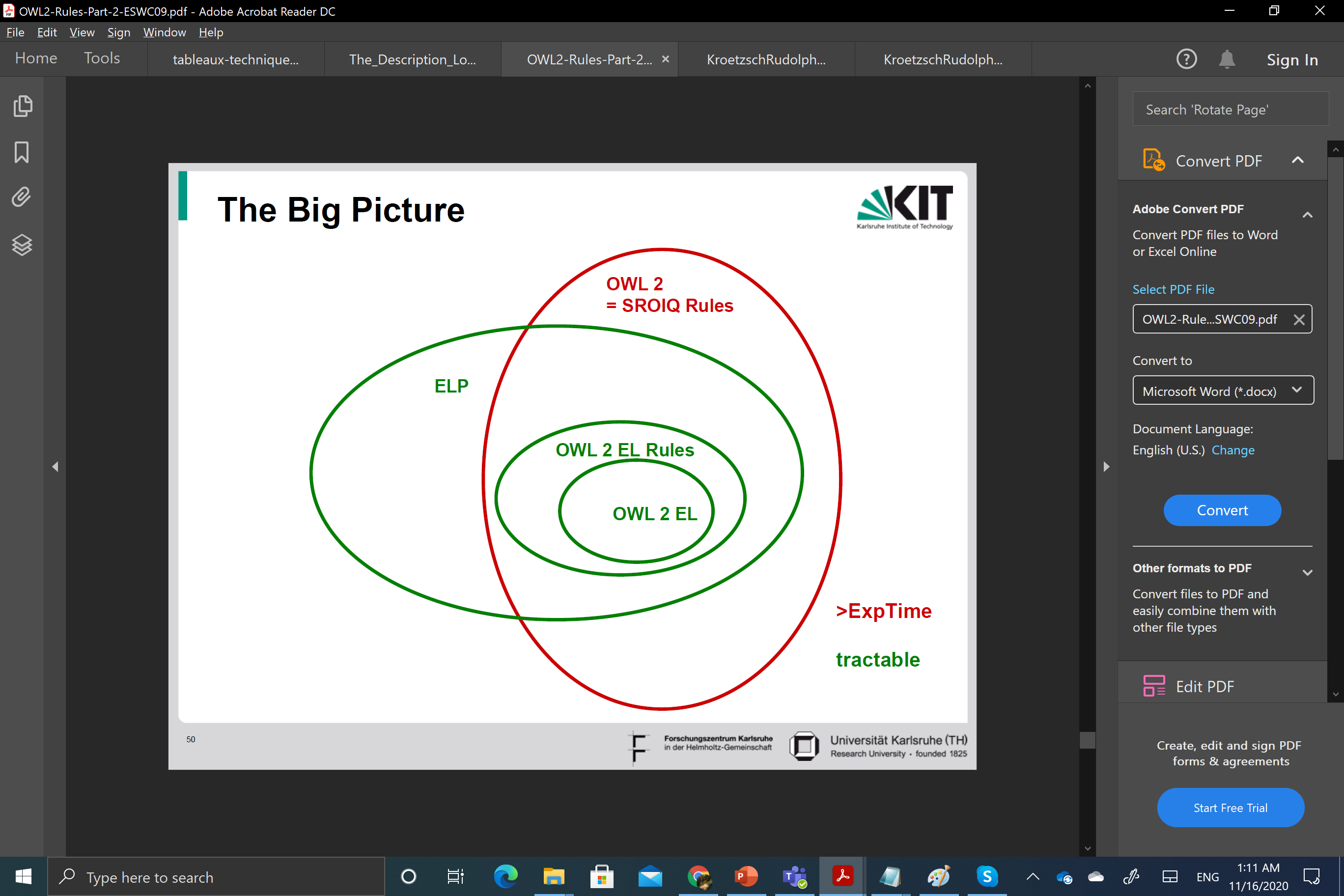 Rule Interchange Format (RIF)
RIF became W3C recommendation in 2010
Original goal: pure exchange format between existing rule systems 
Defines several “dialects” of languages  
Rigorously defined rule languages

Interrelated dialects can serve the purpose of sharing and exchanging rules over the web
Rule Interchange Format (RIF)
Rule System1
Rule System2
Universal Rule Language
Rule System3
Rule System4
Prolog/Datalog/Business rule engine, etc
Rule Interchange Format (RIF)
Rule System1
Rule System2
Rule System1
Rule System2
Universal Rule Language
Core Rule Language
Rule System3
Rule System4
Rule System3
Rule System4
Partial exchange
Rule Interchange Format (RIF)
Rule System1
Rule System2
Rule System1
Rule System2
Rule System1
Rule System2
RIF BLD
Universal Rule Language
RIF Core
Core Rule Language
RIF PRD
Rule System3
Rule System4
Rule System3
Rule System4
Rule System3
Rule System4
RIF Dialects
RIF Basic Logic Dialect: 
Is designed to be a simple dialect with limited expressiveness within the intersection of first-order and logic programming systems	
Similar to datalog 
RIF Production Rule Dialect:
A formalism for specifying production rules <condition><action> .The  action asserts facts in the KB (non-monotonic). 
e.g. A customer becomes a "Gold" customer when his cumulative purchases during the current year reach $5000.
RIF Dialects
RIF Datatypes and Built-ins (DTB)
Βuilt-in functions and built-in predicates expected to be supported by RIF dialects such as the RIF Core Dialect, the RIF Basic Logic Dialect, and the RIF Production Rules Dialect.

RIF Framework for Logic Dialects (FLD-super dialect):
A formalism for specifying all logic dialects for RIF: RIF BLD and RIF Core
Instead of defining dialects from scratch, define dialects by specializing from another dialect
Ensures that all dialects use the same concepts and constructs
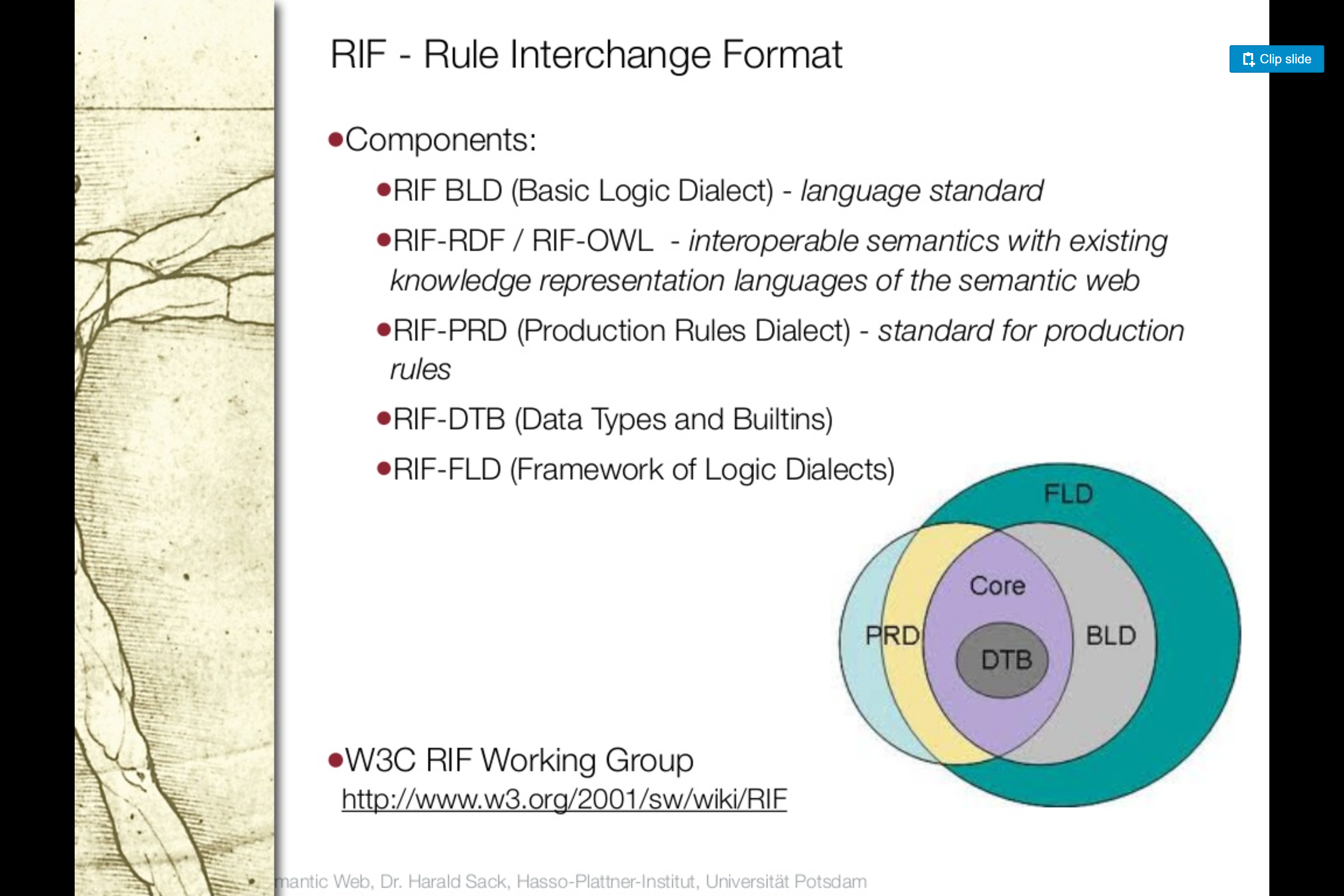 Readings
Markus Krötzsch, Frederick Maier, Adila A. Krisnadhi, Pascal Hitzler,  A Better Uncle for OWL, WWW 2011
Birte Glimm , Matthew Horridge , Bijan Parsia, Peter F. Patel-Schneider: A Syntax for Rules in OWL 2
Markus Krötzsch, Sebastian Rudolph, and Pascal Hitzler , Description Logic Rules⋆
RIF: https://www.w3.org/TR/rif-overview/
SWRL: https://www.w3.org/Submission/SWRL/